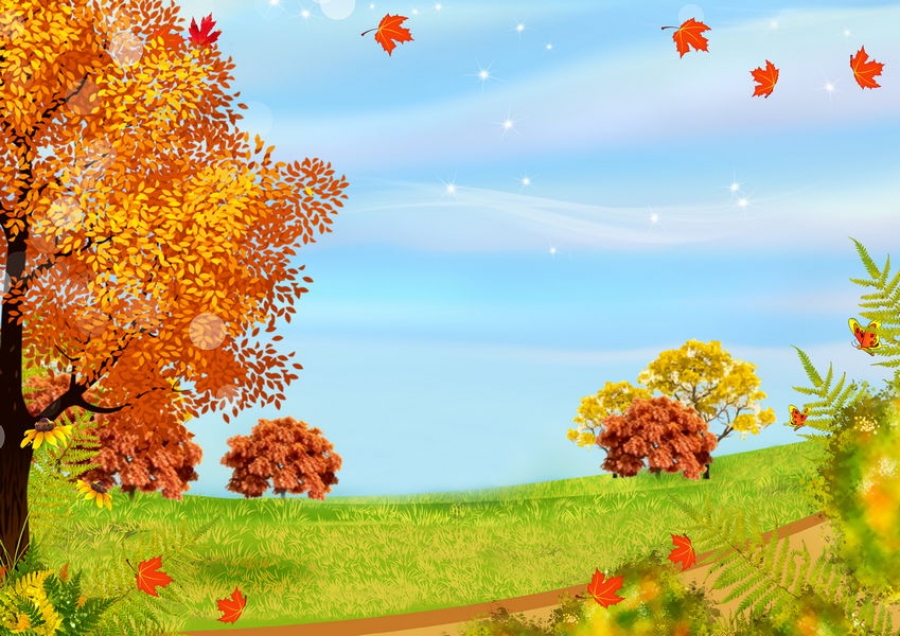 Проект «Золотая осень»
Средняя группа
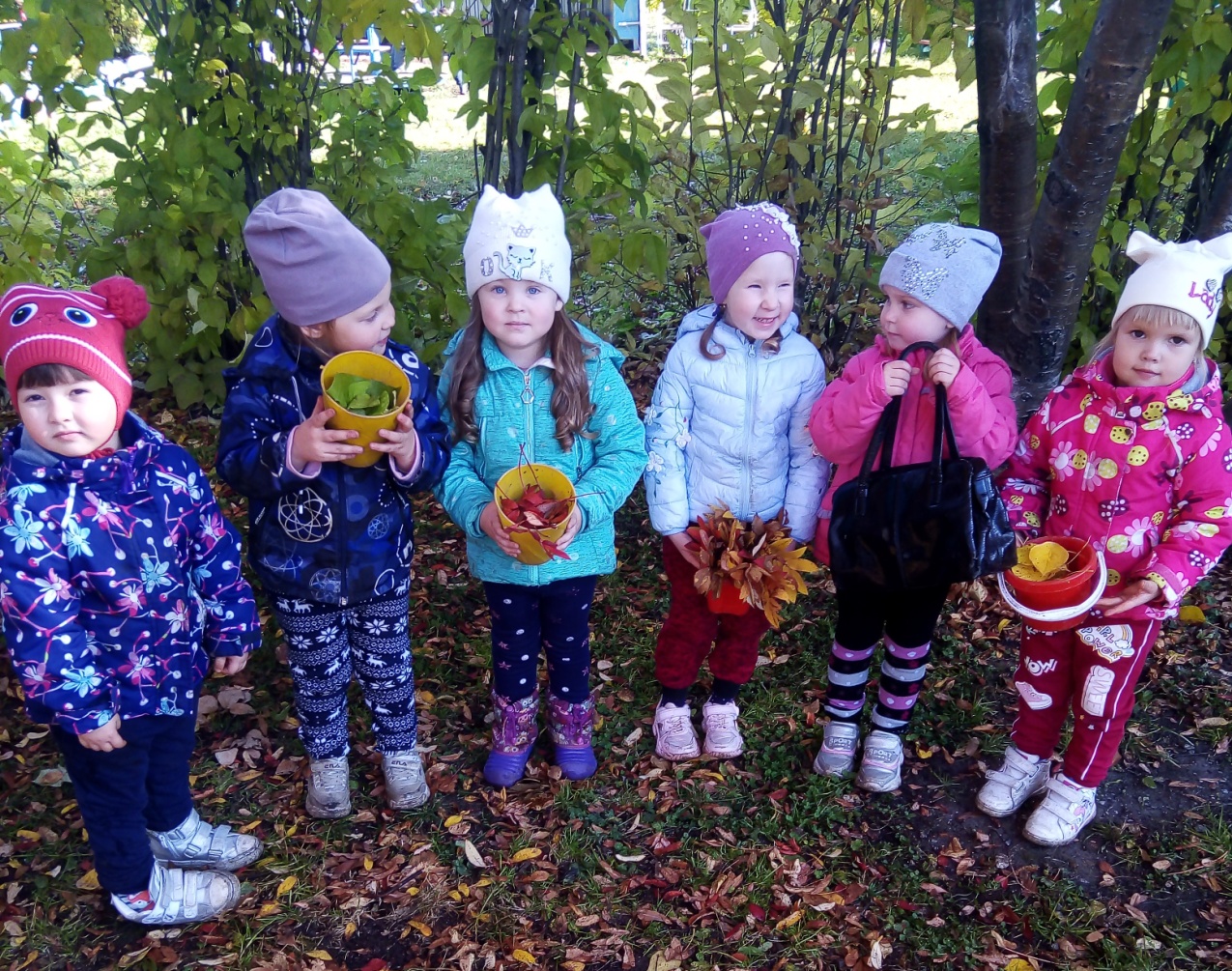 Подготовила: воспитатель Абдуллина Анастасия АлександровнаМКДОУ ДС №52  пгт. Дружинино
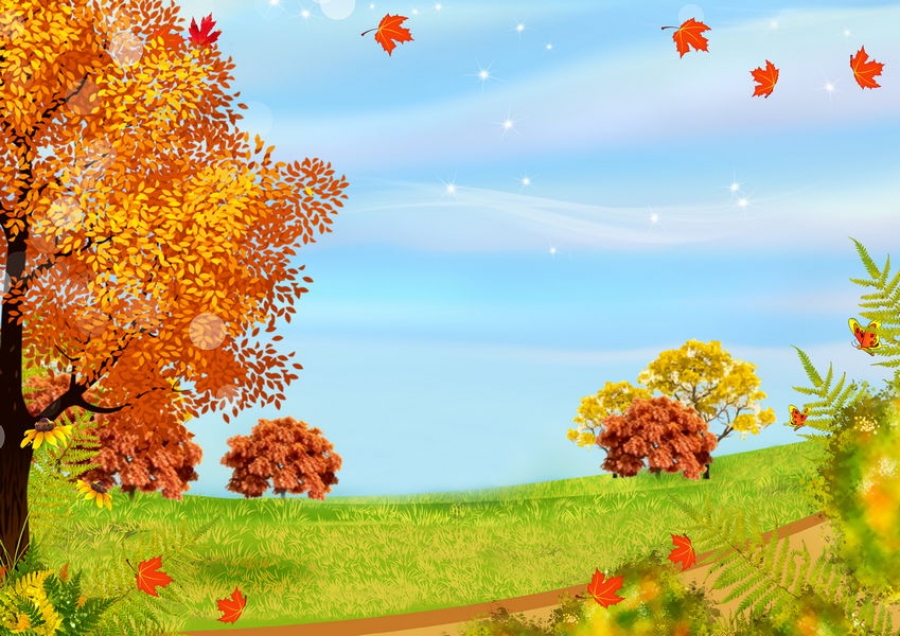 Информационная карта проекта
Полное название: «Осень золотая».
Вид проекта: групповой, подгрупповой, индивидуальный.
Тип проекта: красткосрочный, исследовательско-творческий.
Цель проекта: Дать детям элементарные представления об изменениях в природе осенью, о подготовке растений и животных к этому времени года. Развивать у детей интерес к наблюдениям за явлениями природы. Прививать умение сравнивать, устанавливать простейшие причинно-следственные связи. Воспитывать у детей бережное отношение к природе.
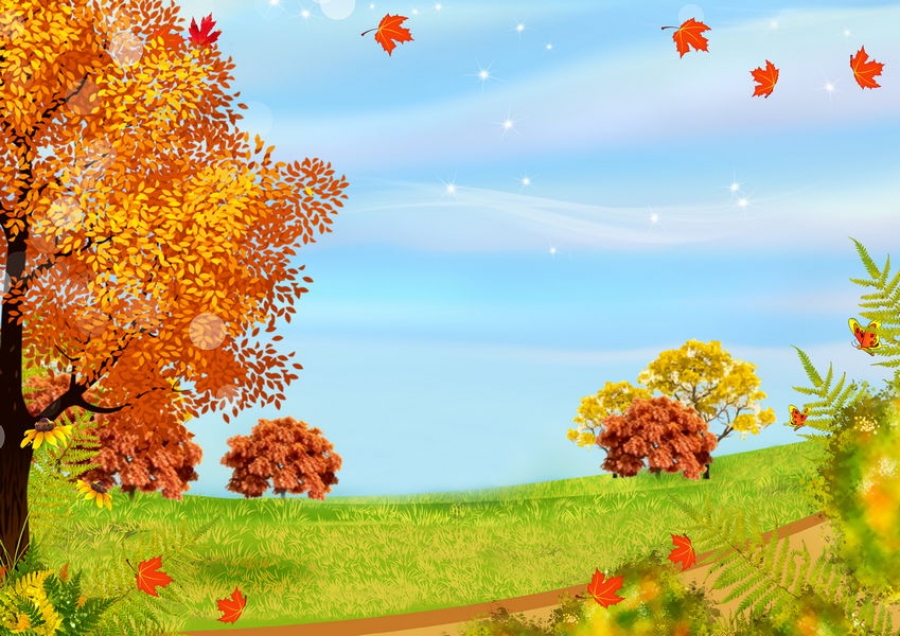 ЗАДАЧИ ПРОЕКТА:
- Добиться пополнения и обогащения знаний детей по лексическим темам:«Осень», «Овощи», «Фрукты».
- Способствовать формирования у детей умение вести наблюдения в живой и неживой природе.
- Изучение детьми объектов живой и неживой природы во взаимосвязи со средой обитания и формирование в детях осознанно правильного взаимодействия с окружающим их большим миром природы.
- Показать конкретные способы экспериментирования и исследования объектов природы.
- Способствовать развитию умения делать выводы, устанавливая причинно-следственные связи между объектами природы.
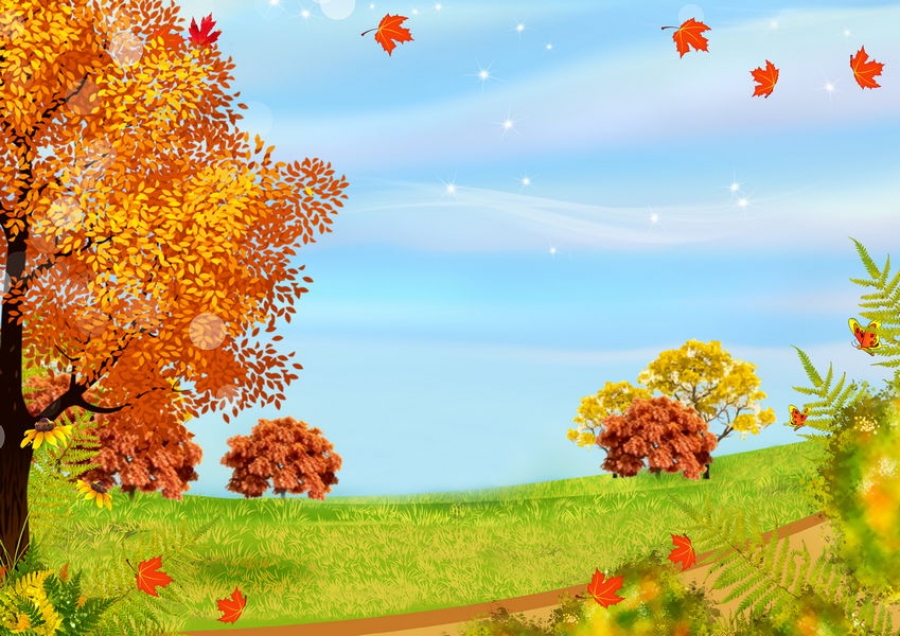 - Способствовать развитию диалогической форме речи, вовлекать детей в разговор во время рассматривания картин; формировать умение вести диалог с педагогом: слушать и понимать заданный вопрос, понятно отвечать на него.
- Способствовать формированию умения передавать в рисунке красоту окружающей природы; обращать внимание на подбор цвета, соответствующего изображаемому предмету; развивать умение ритмично наносить пятна, мазки; развивать эстетическое восприятие.
- Способствовать формированию начальных форм экологической культуры у детей дошкольного возраста; развивать познавательную активность; воспитывать любовь к природе.
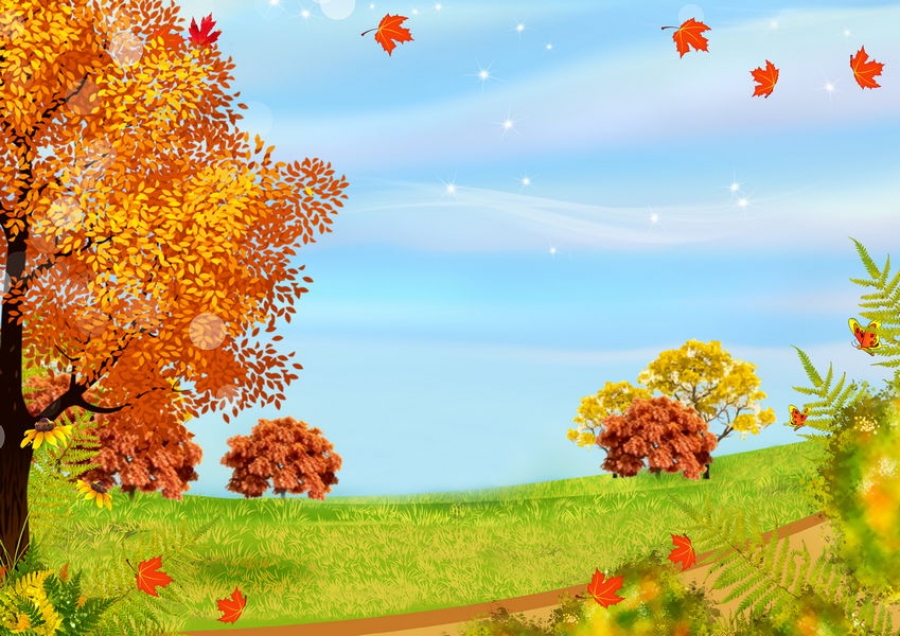 ПРЕДПОЛАГАЕМЫЙ РЕЗУЛЬТАТ:
- расширить и закрепить знания и представления детей об осени, её признаках и дарах;
- расширение и активизация речевого запаса детей на основе углубления и обобщения представлений об окружающем, а также в процессе знакомства с рассказами, стихами, пословицами, загадками осенней тематики;
- применение сформированных навыков связной речи в различных ситуациях общения;
- отражение знаний, накопленных в процессе реализации проекта, в различных видах деятельности (изобразительной, театрализованной, умственной, игровой);
- дети смогут устанавливать причинно-следственные связи между погодными изменениями в природе, вести наблюдения за объектами неживой природы
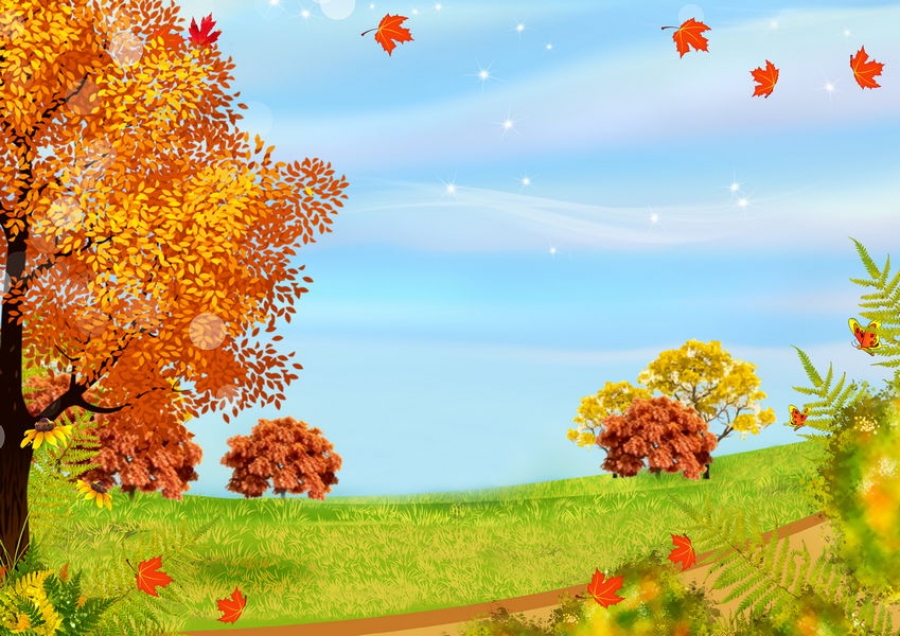 Краткое содержание проекта:
Накопление информации.
Систематизация в процессе наблюдений.
Отражение знаний в различных видах деятельности.
Организация НОД и режимных моментов.
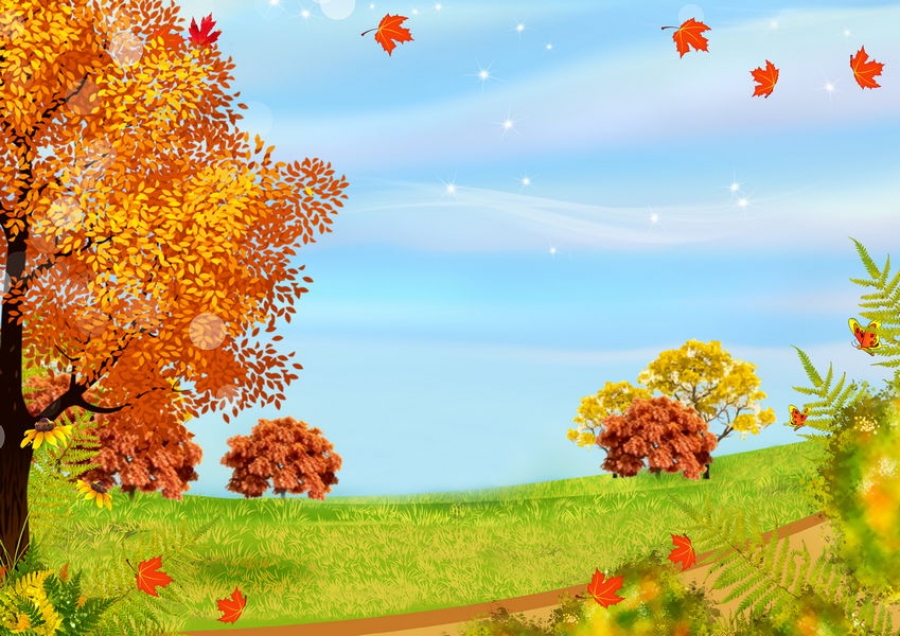 Формы реализации проекта:
образовательные ситуации;
дидактические, сюжетно-ролевые игры;
беседы;
рассматривание иллюстраций, открыток, фотографий;
Работа с родителями.
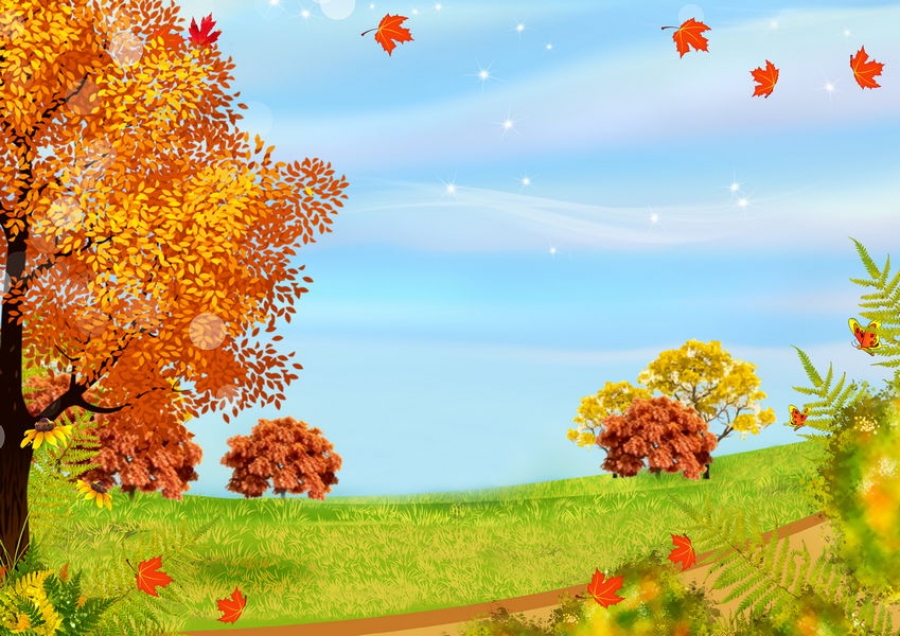 Подготовительный этап
-Определение цели и задач проекта.
-Составление плана основного этапа проектирования.
беседы;
Подбор дидактических, настольно-печатных игр сюжетно-ролевых игр;
рассматривание иллюстраций, открыток, фотографий;
Сотрудничество с родителями ( оформление папок-передвижек по теме проекта, беседы, консультации).
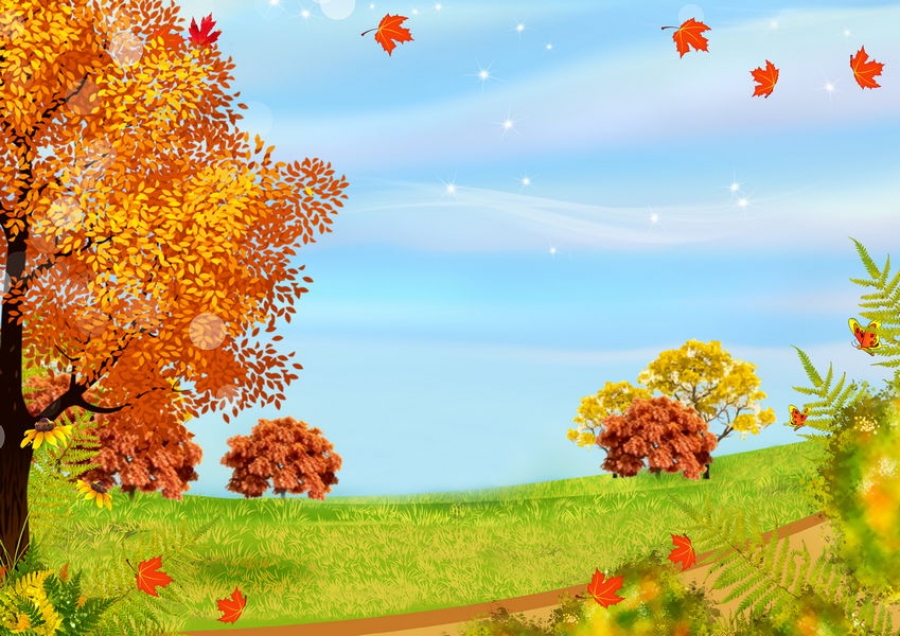 Основной  этап
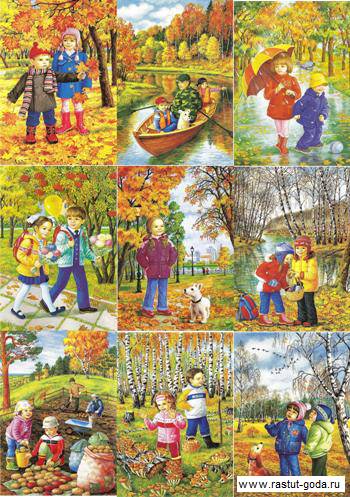 Рассматривание сюжетных картин;
Составление сюжетных картин;
Беседы по вопросам о времени года - осень;
Описание природы;
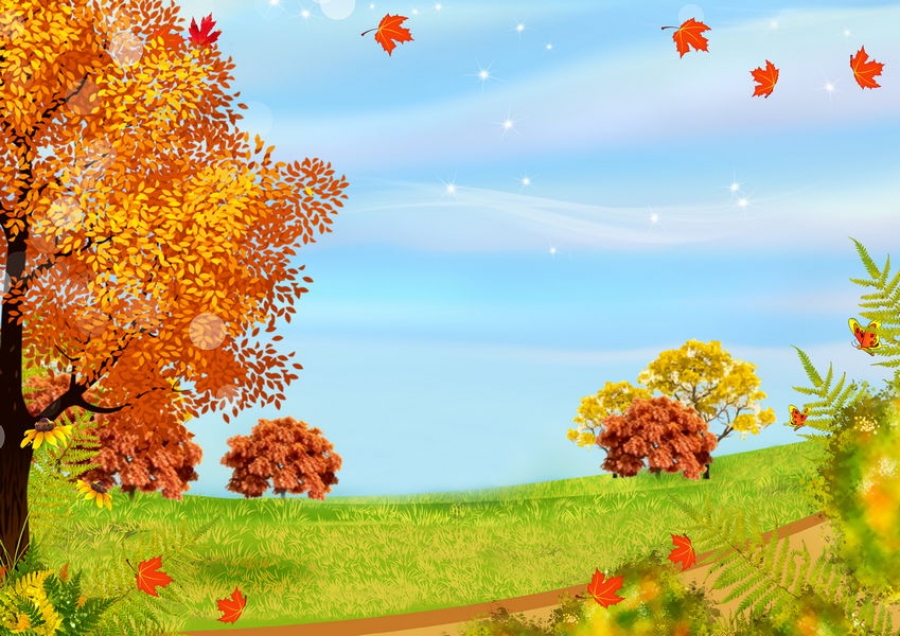 «Чтение 
Художественной литературы»
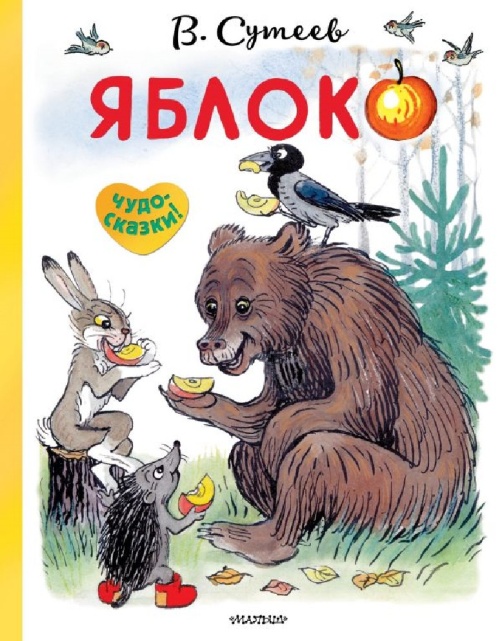 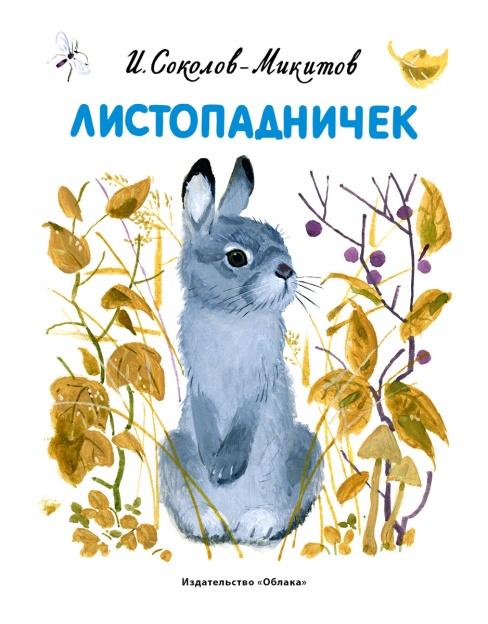 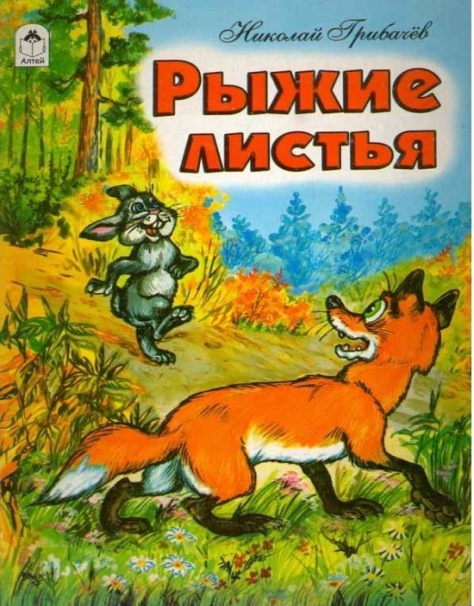 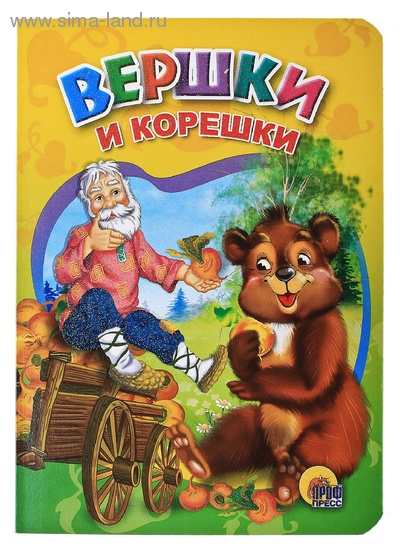 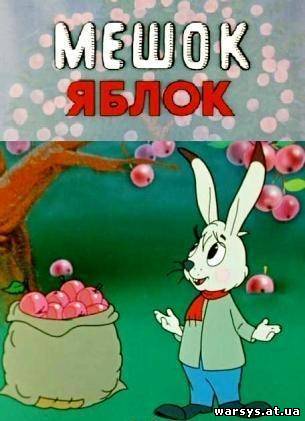 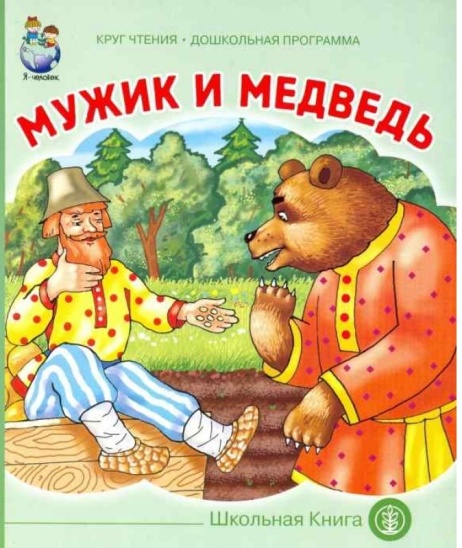 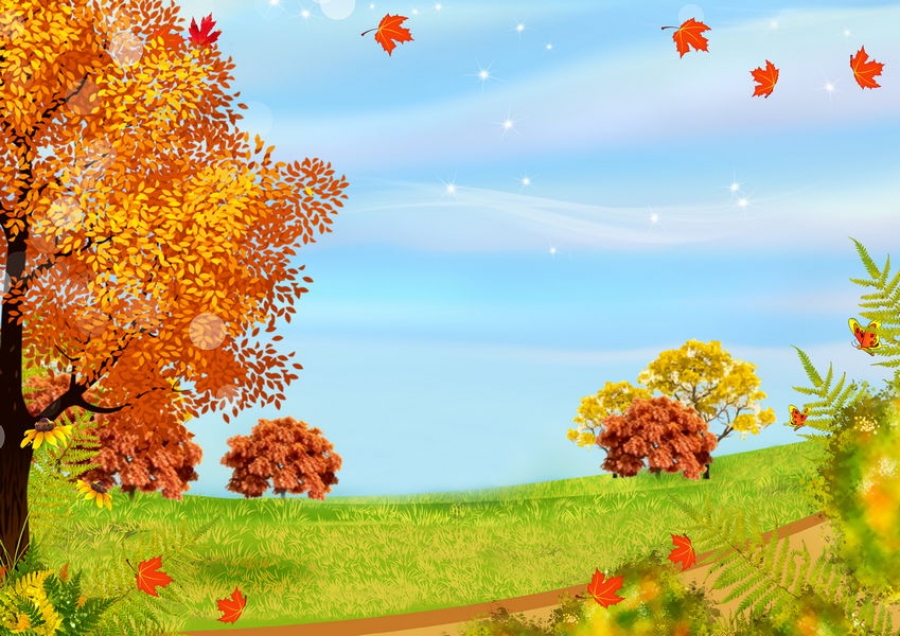 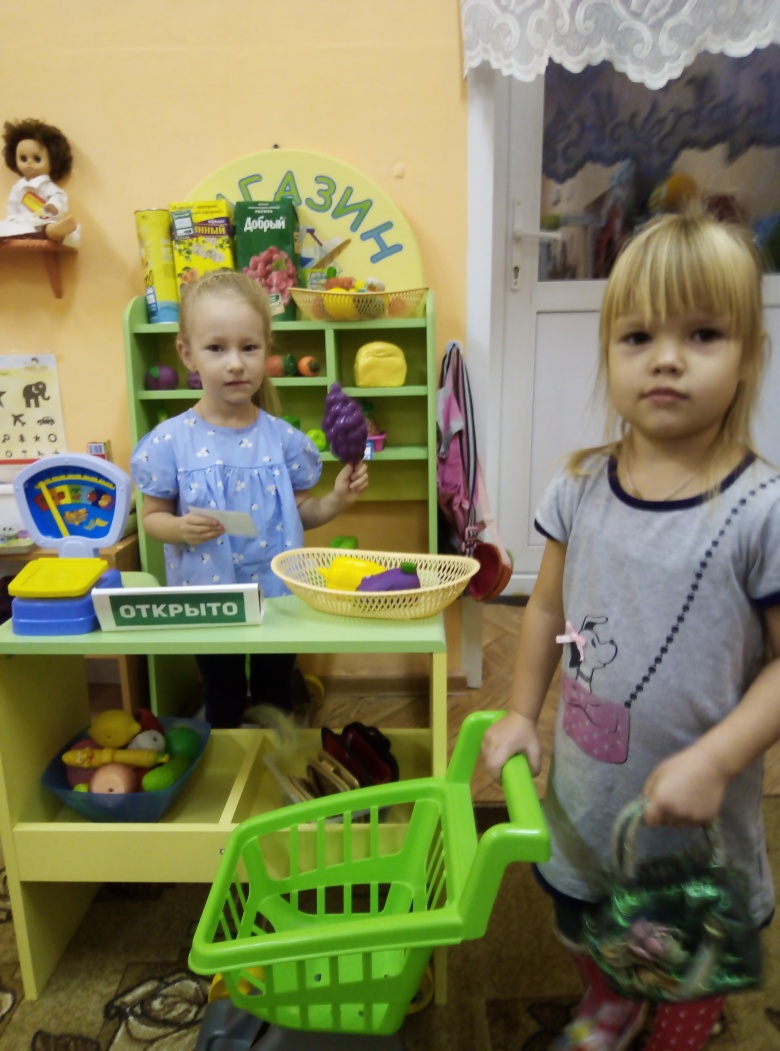 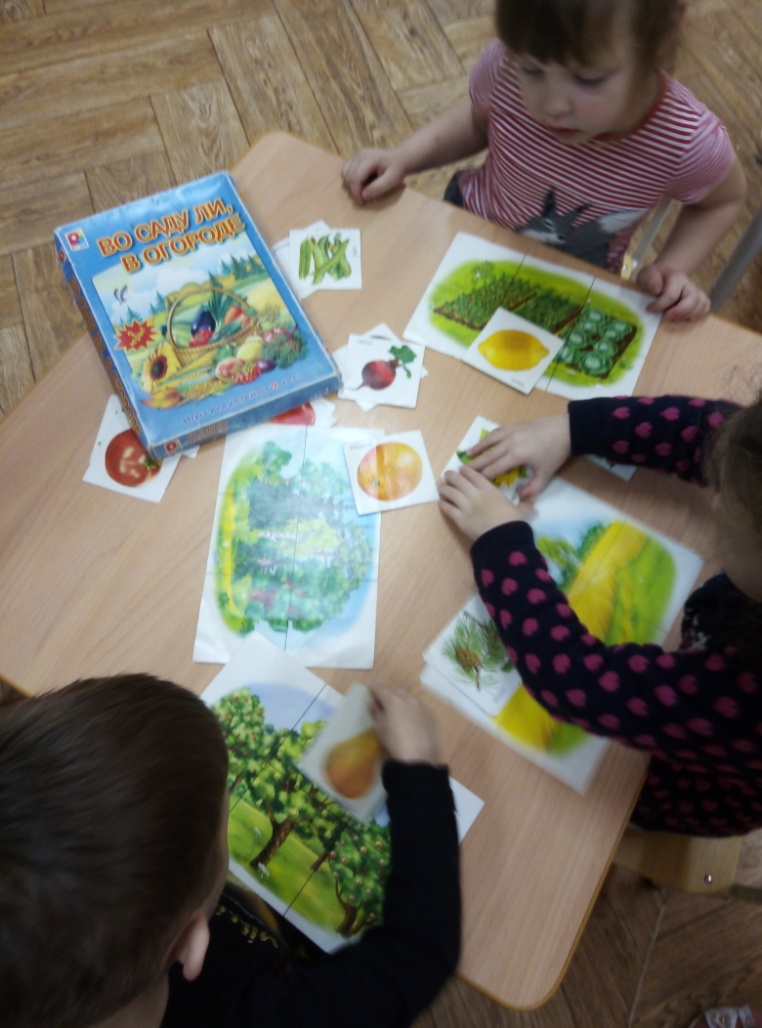 Сюжетно-ролевые игры 
«Магазин овощей»
«Дидактические Игры»
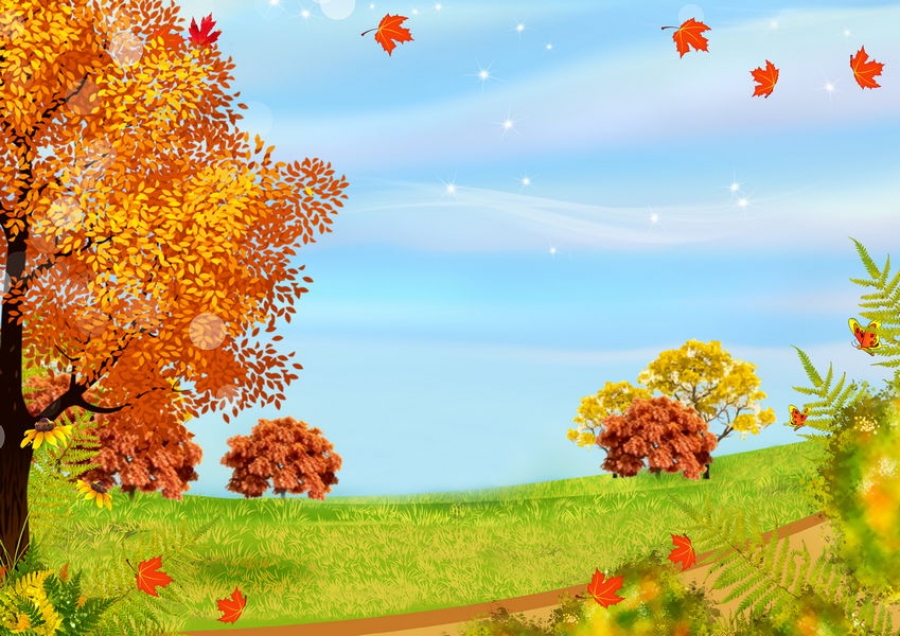 Экспериментальная деятельность
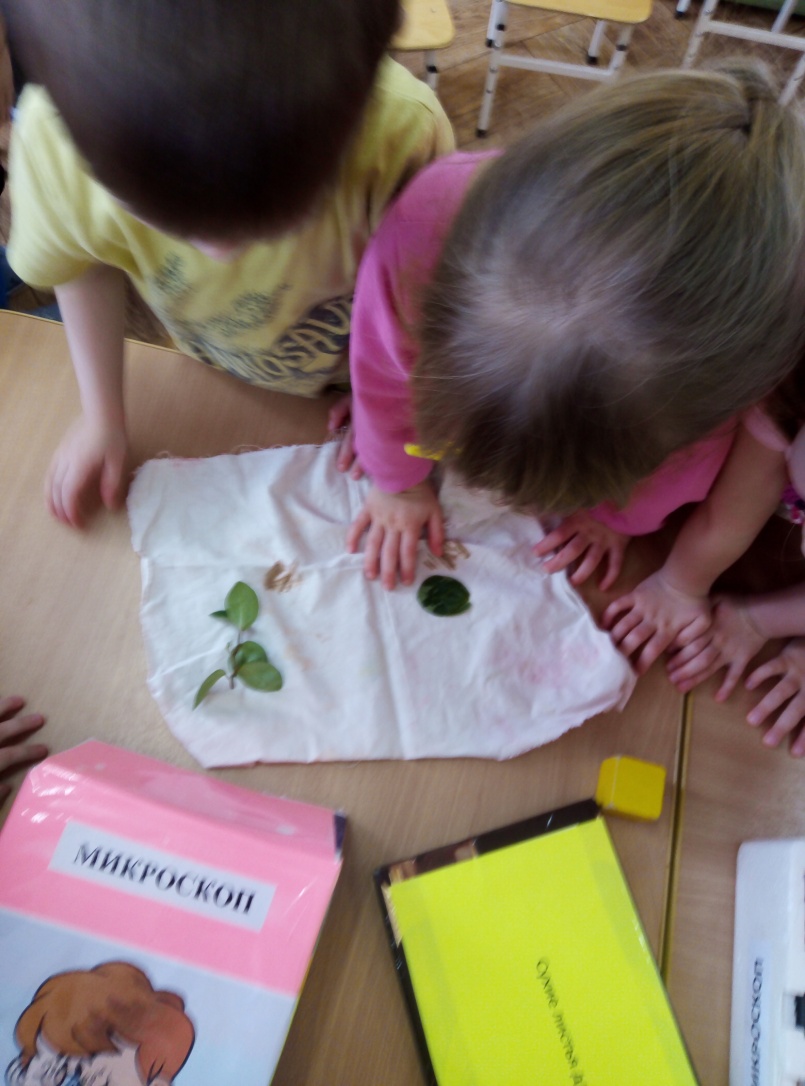 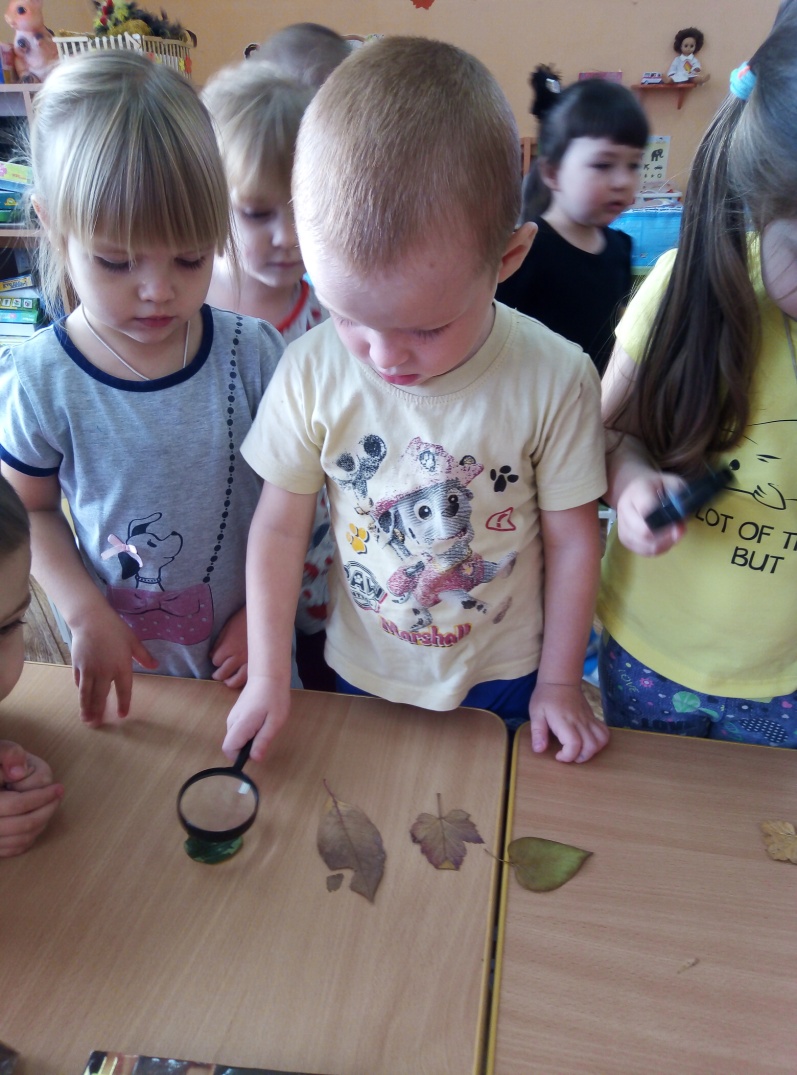 «Определяем наличие зеленого вещества в листе»
«Исследуем строение листа»
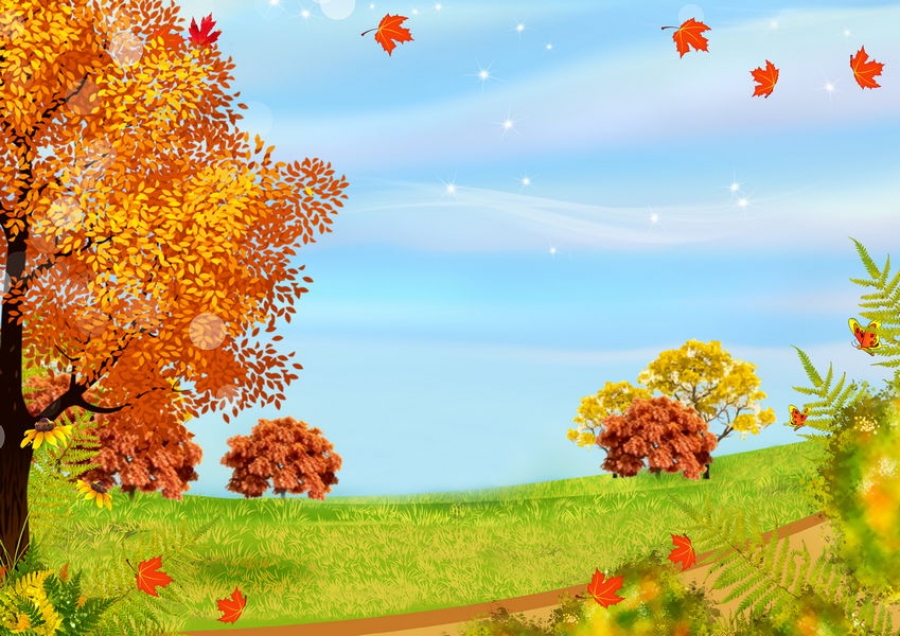 «Речевое развитие»
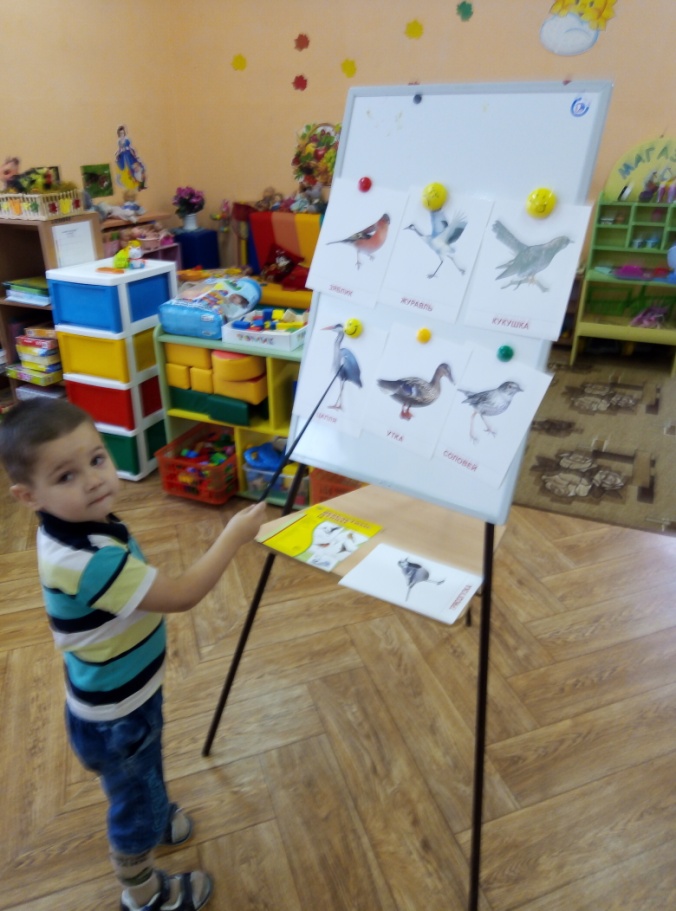 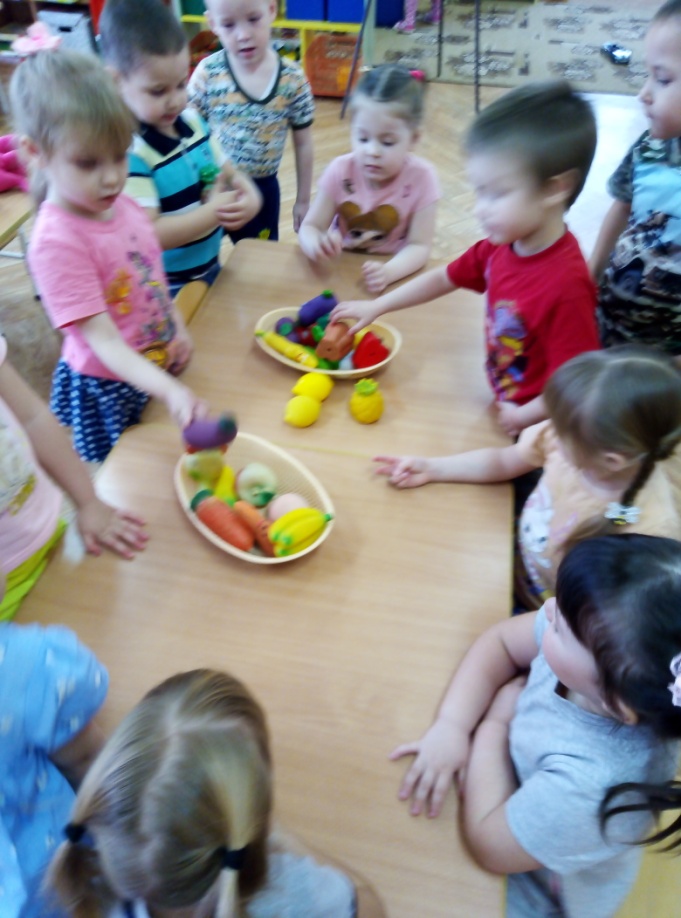 НОД «Здравствуй осень золотая»
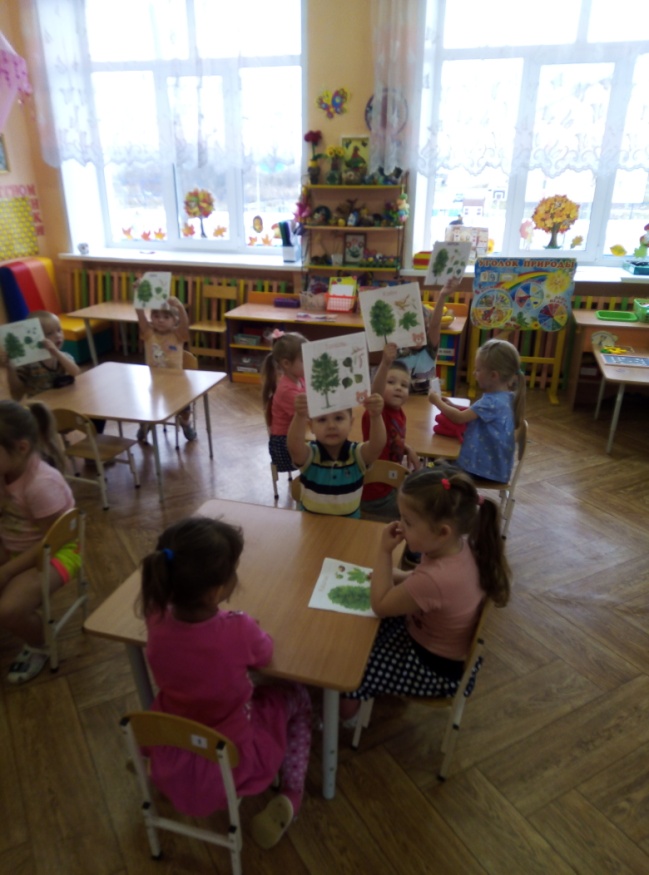 НОД «Перелетные птицы»
НОД «Овощи и фрукты»
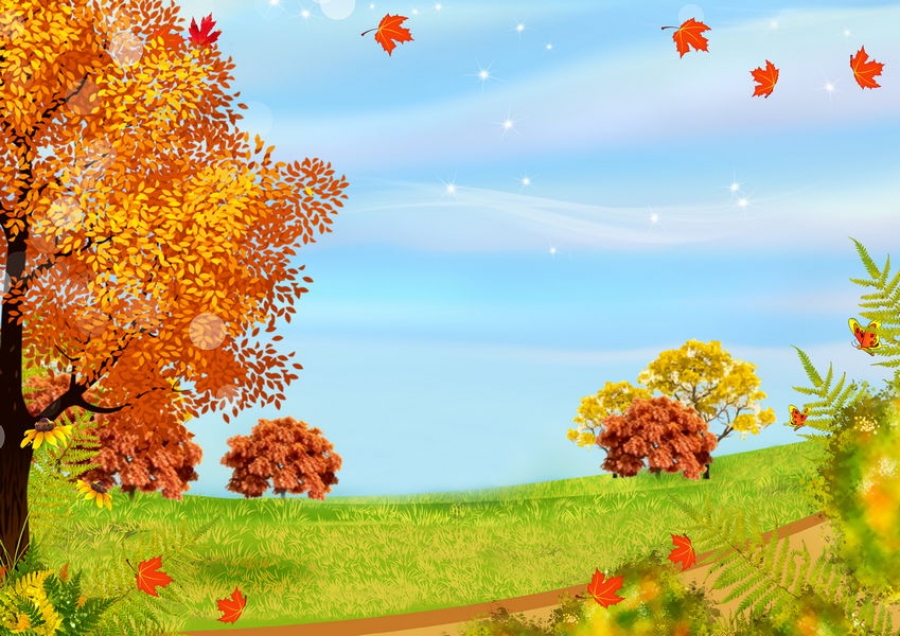 Трудовая деятельность на прогулке
Наблюдения
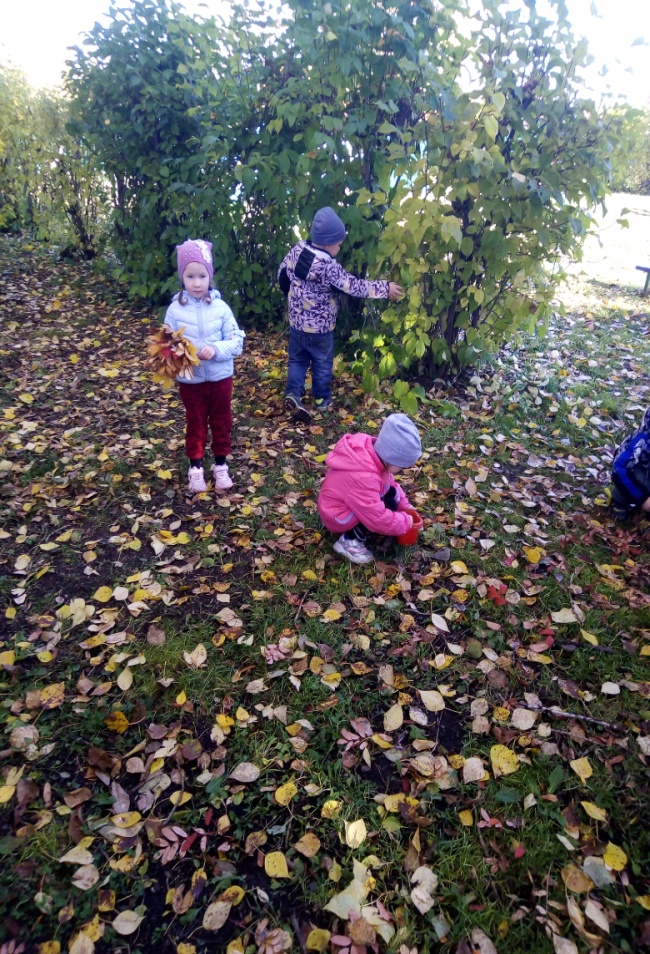 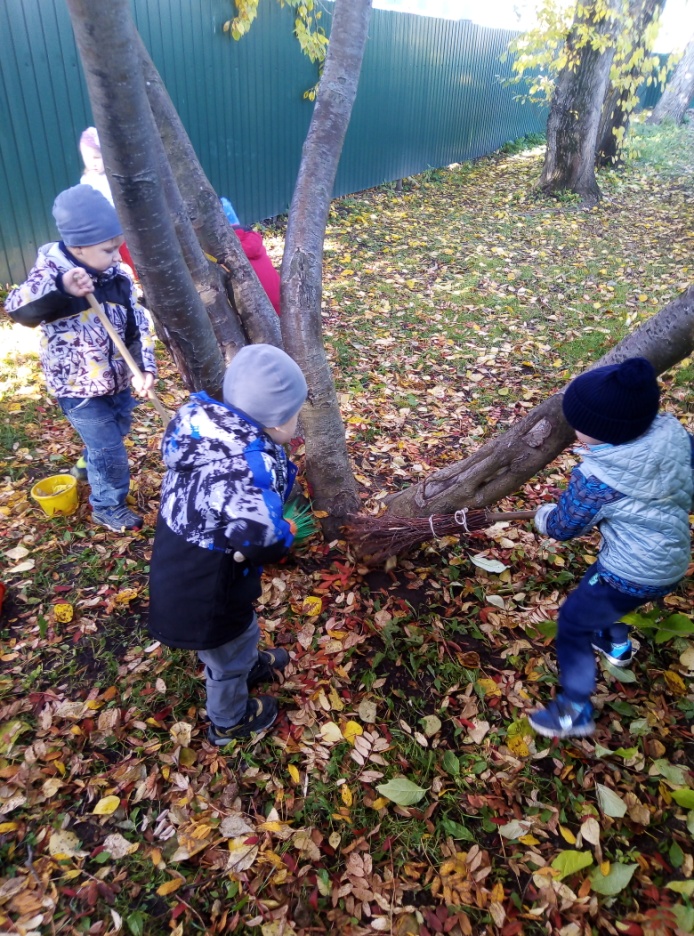 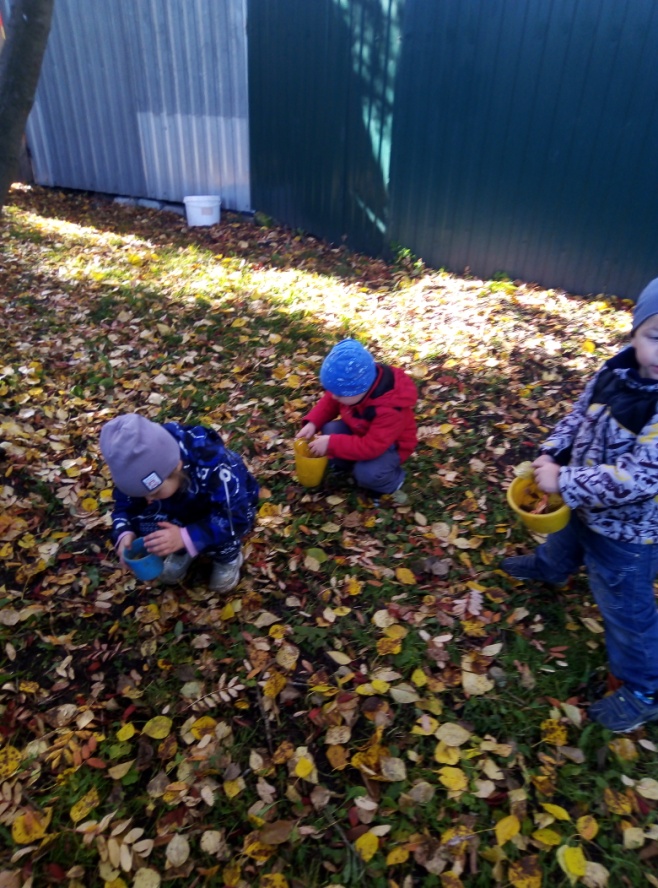 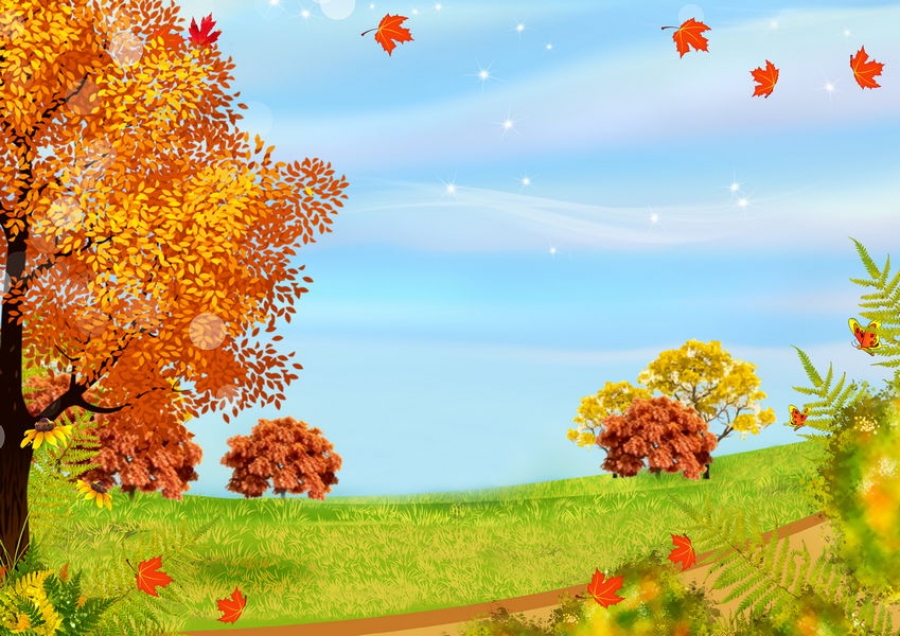 Ребята за работой
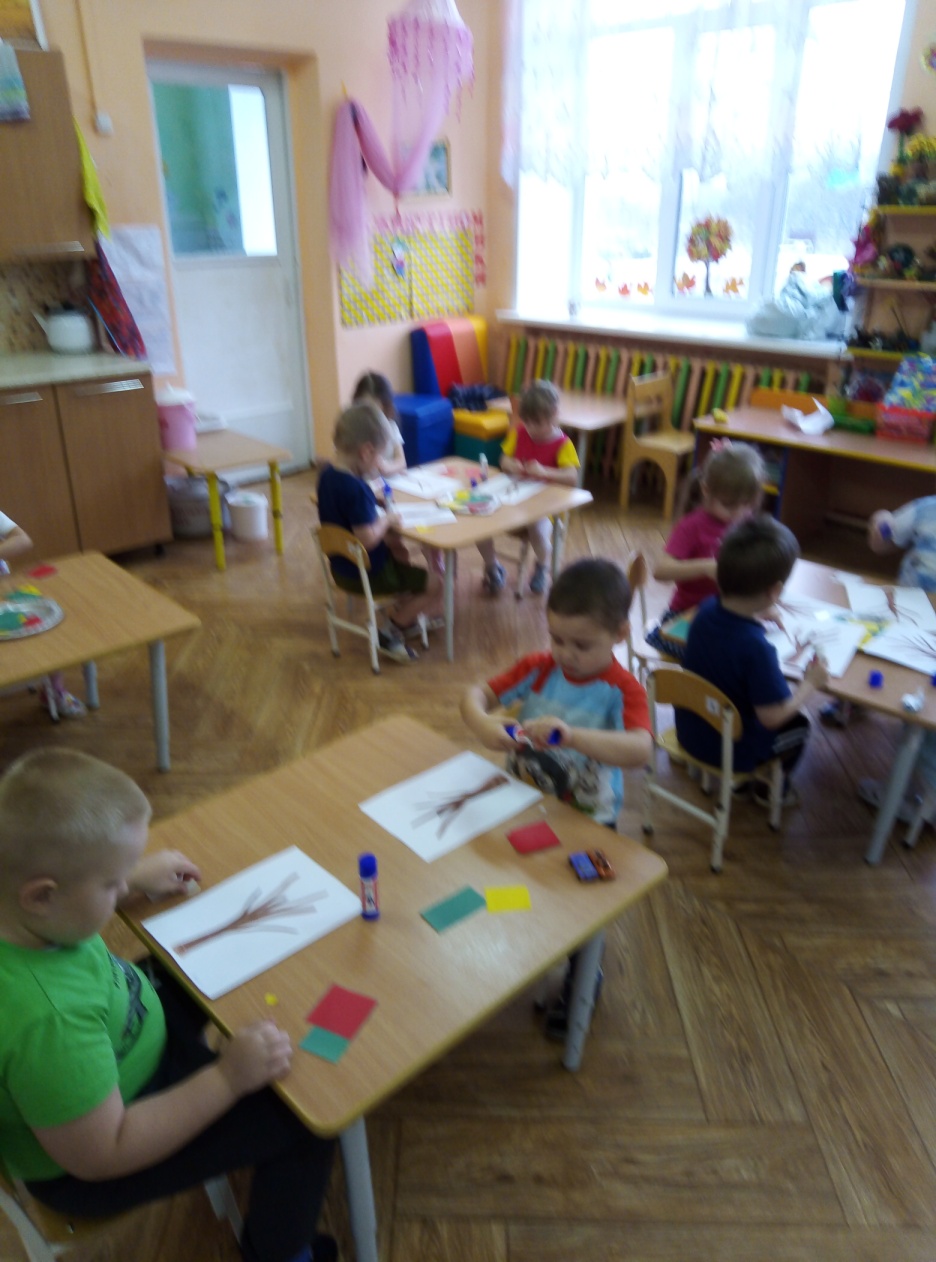 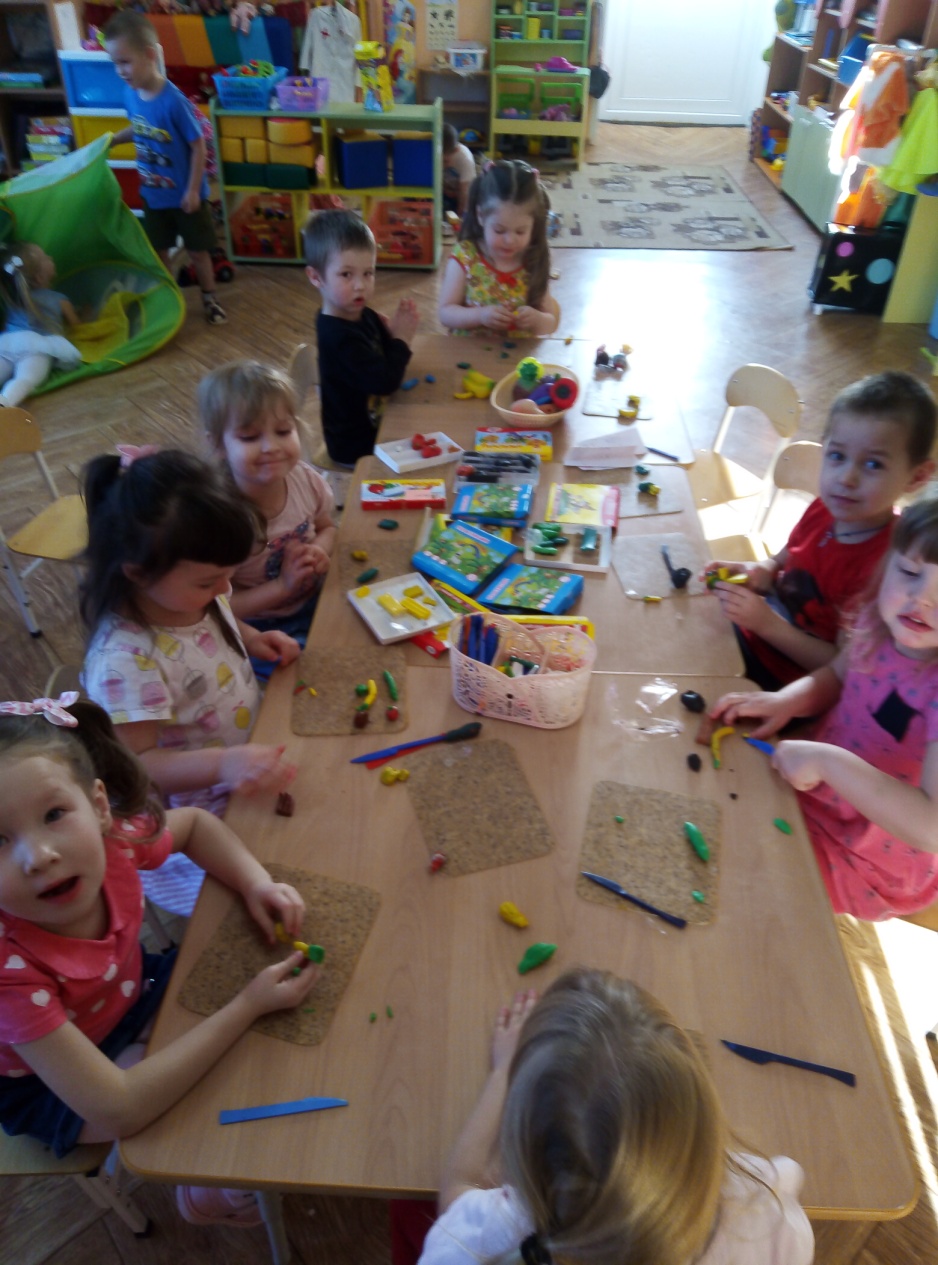 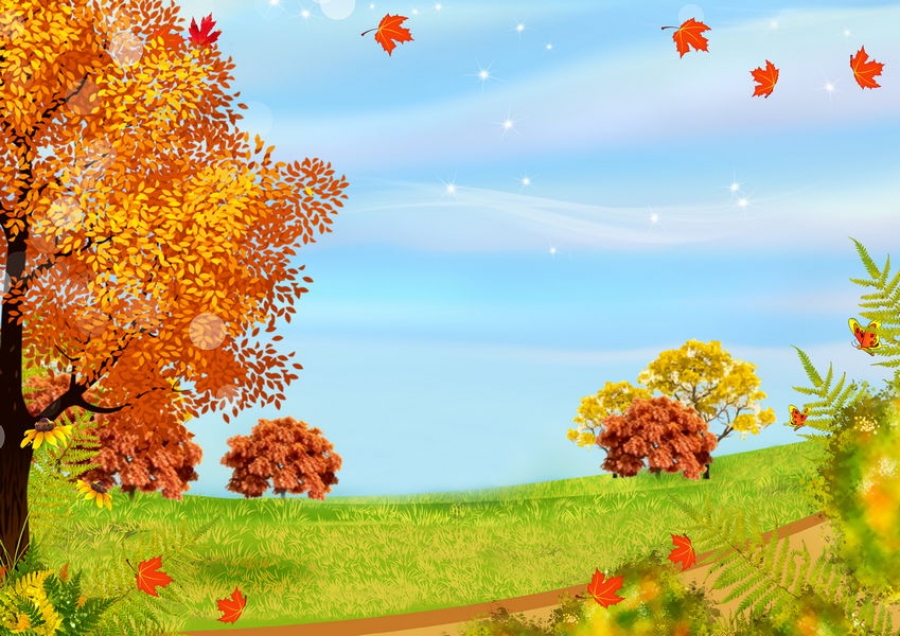 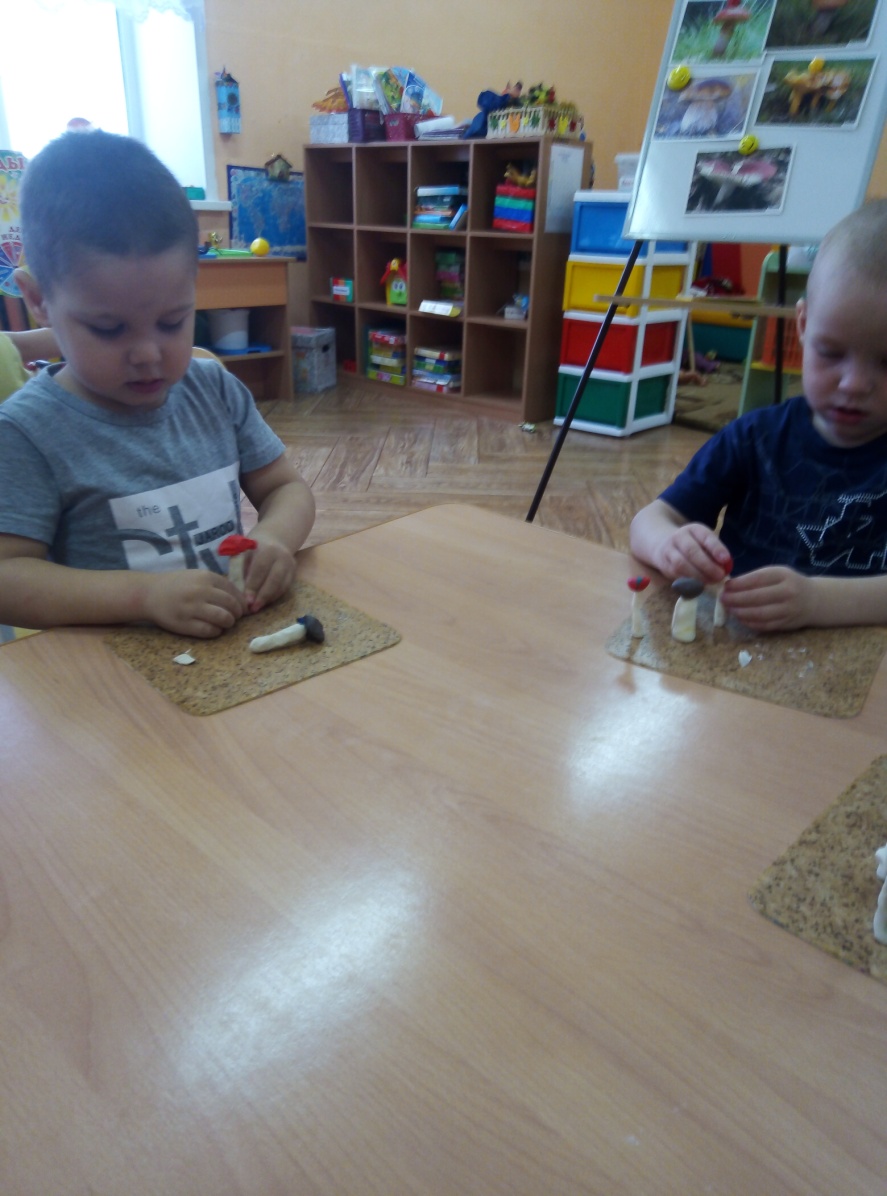 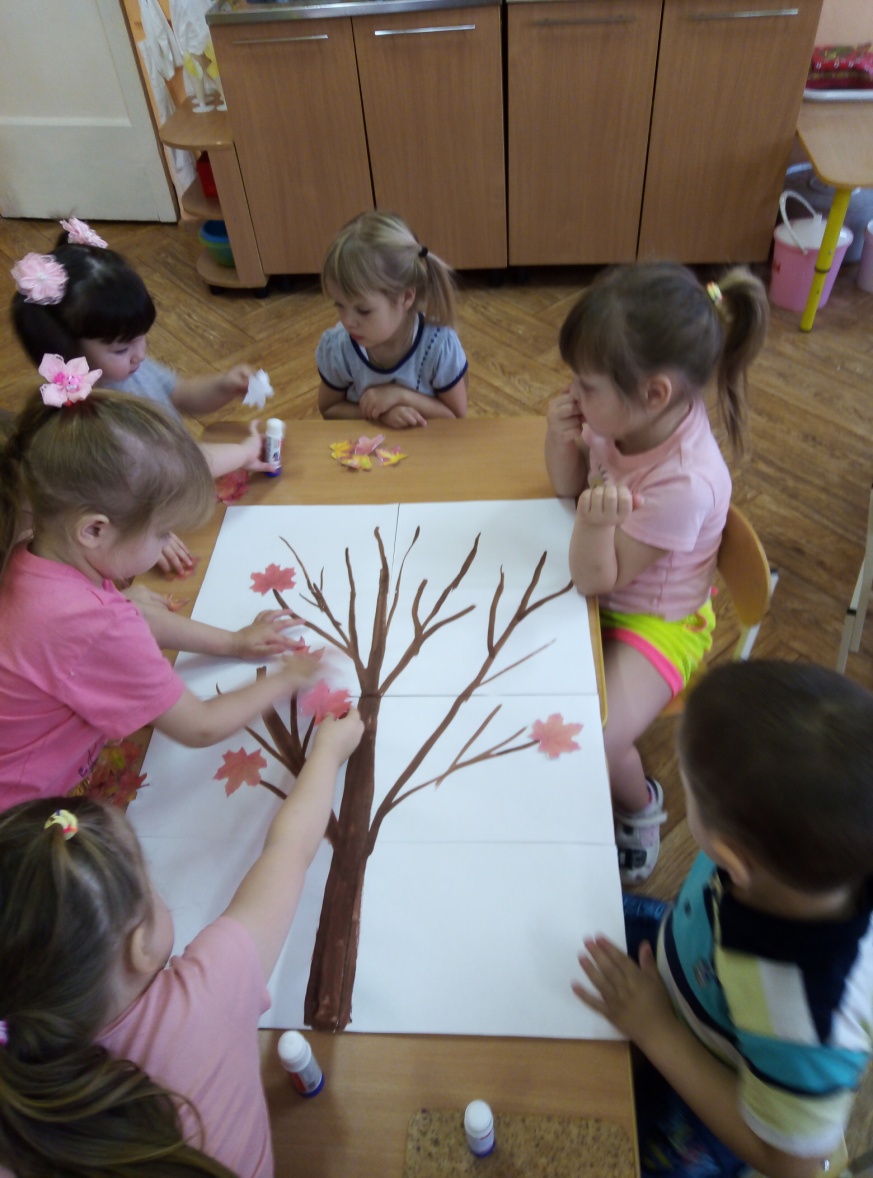 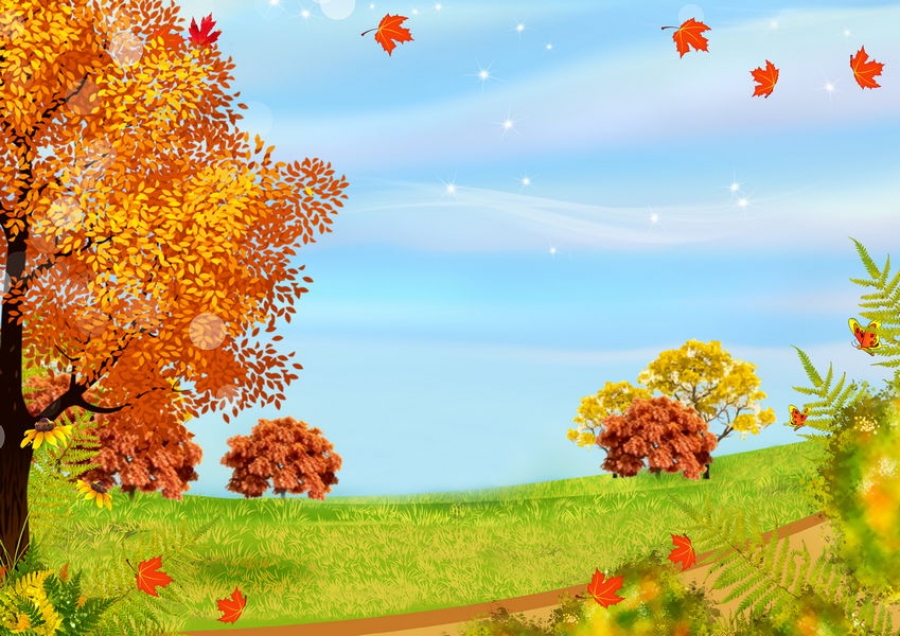 Художественно-эстетическое развитие»
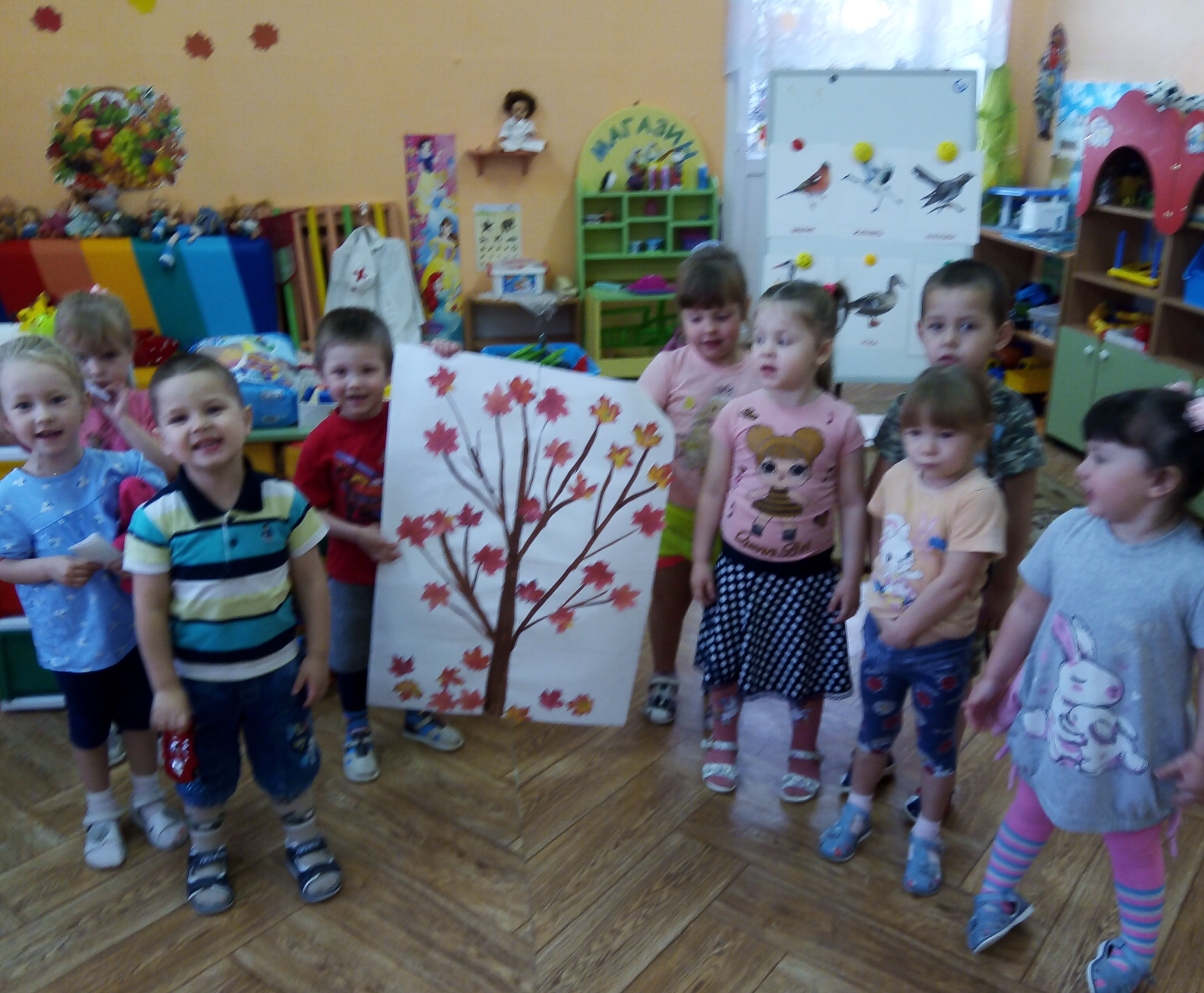 Коллективная работа  «Кленовые листья»
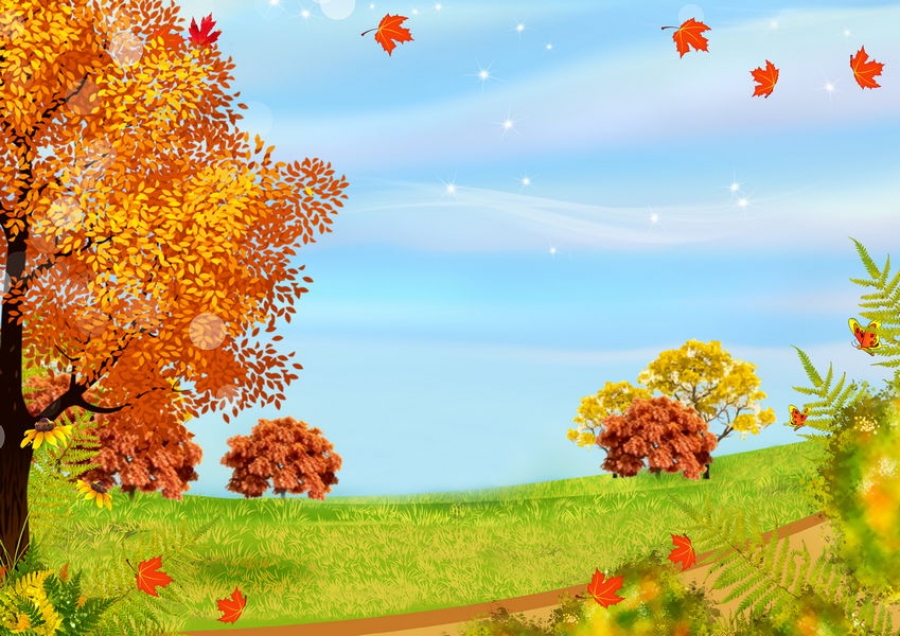 «Поляна ГРИБОВ»
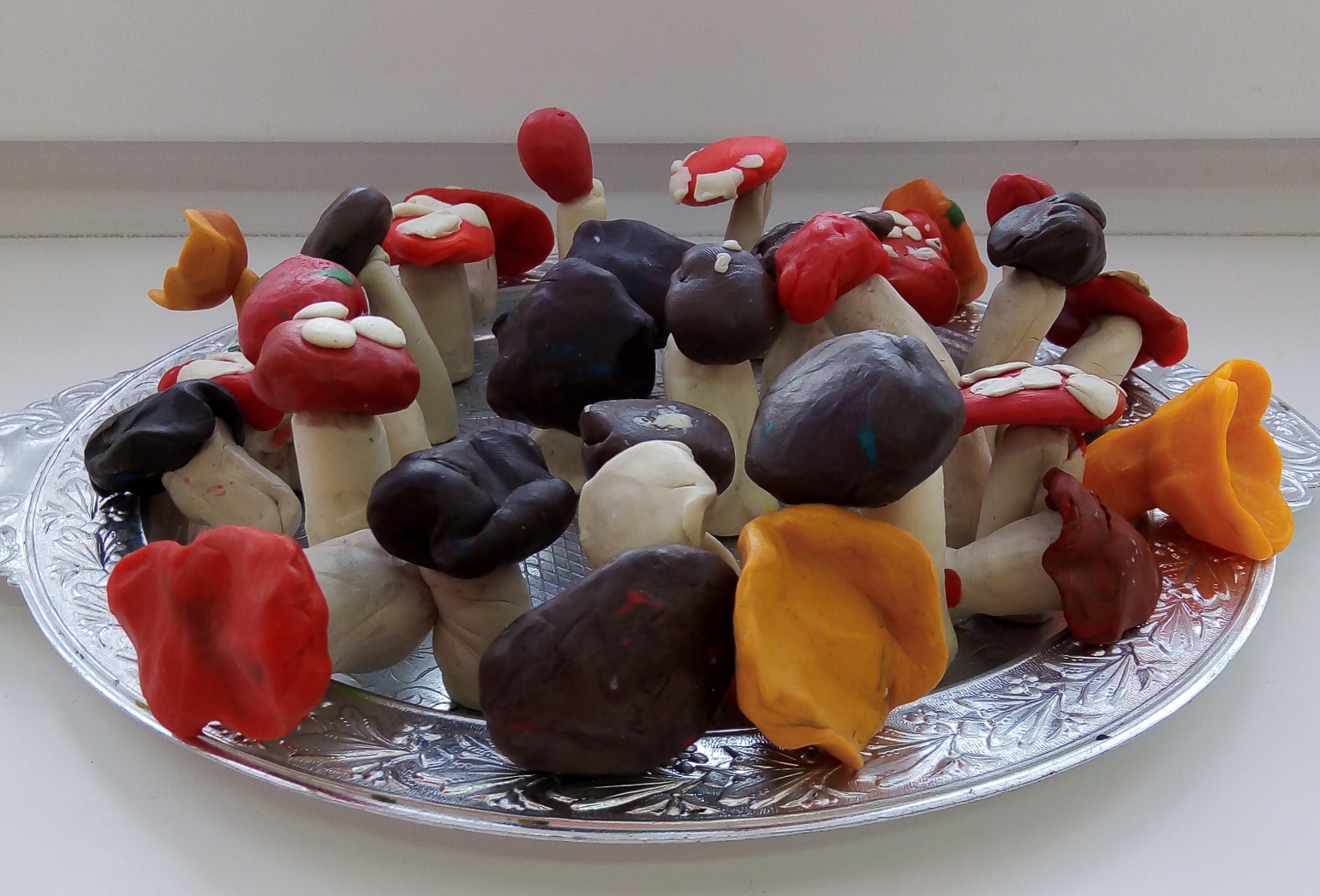 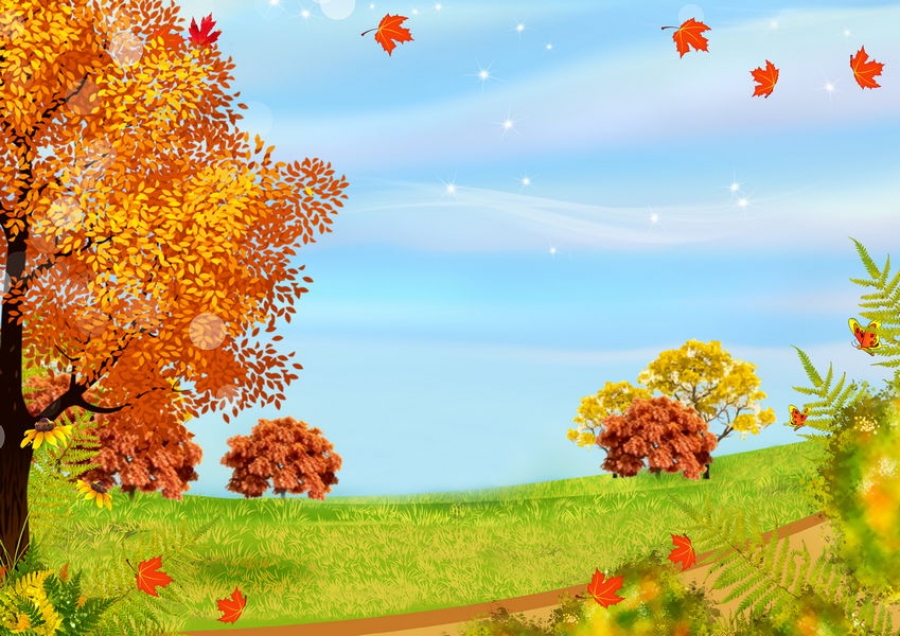 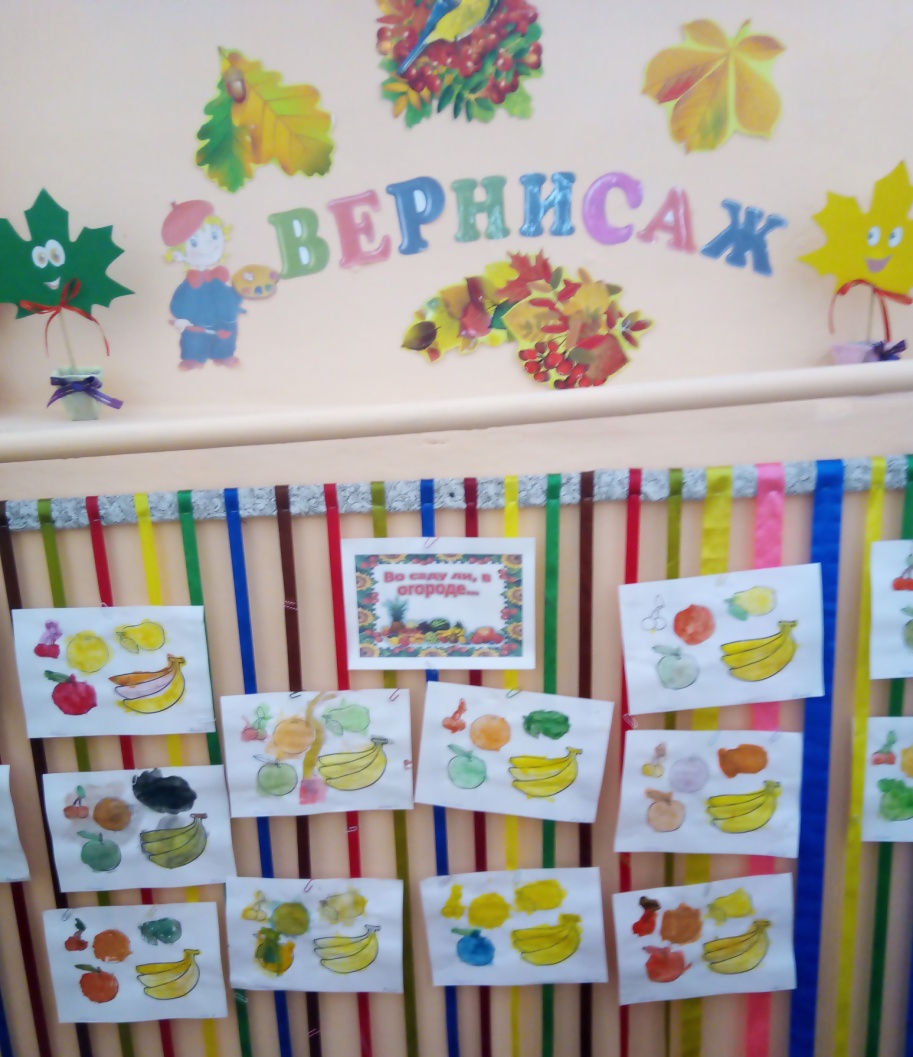 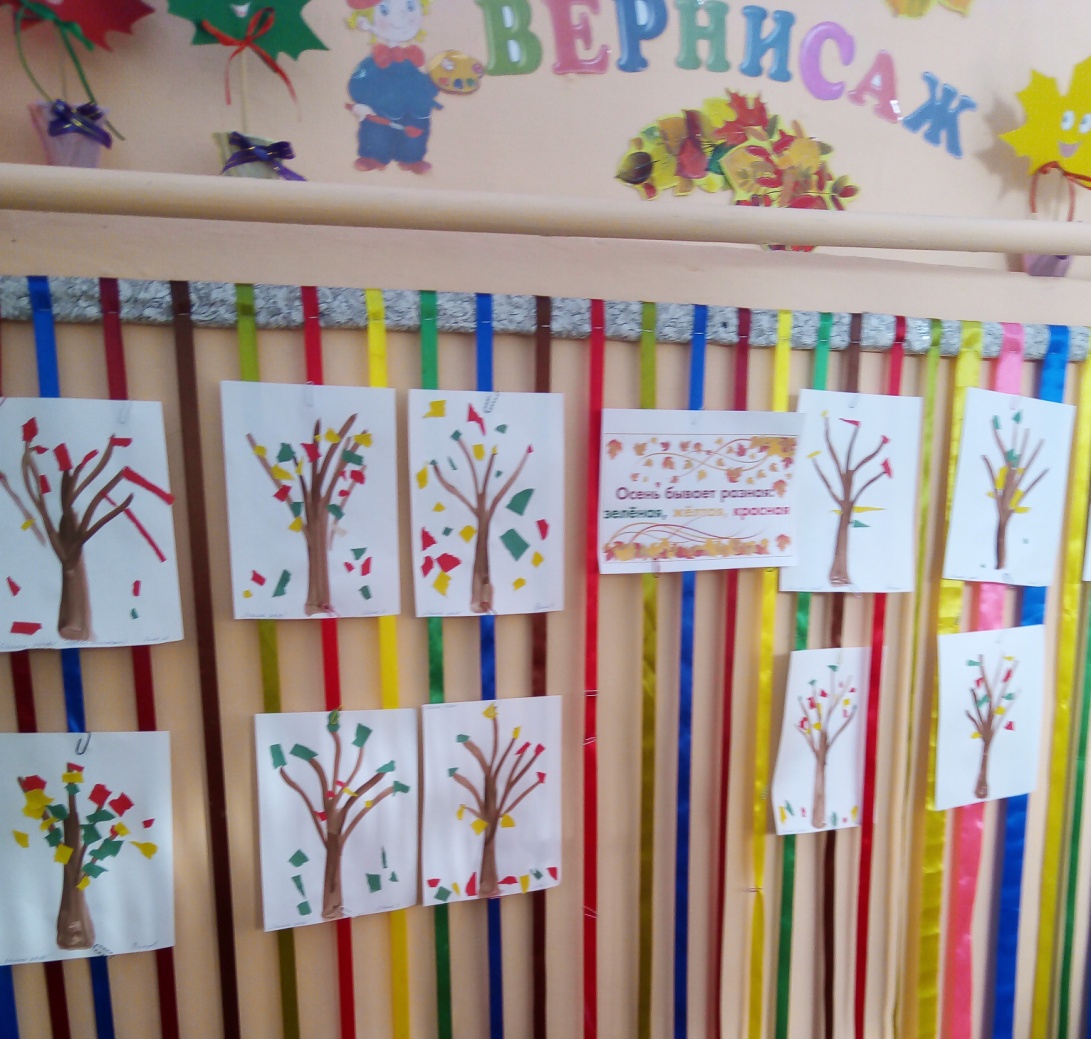 Рисование «Фрукты , овощи»
Обрывная аппликация «Осенние деревья»
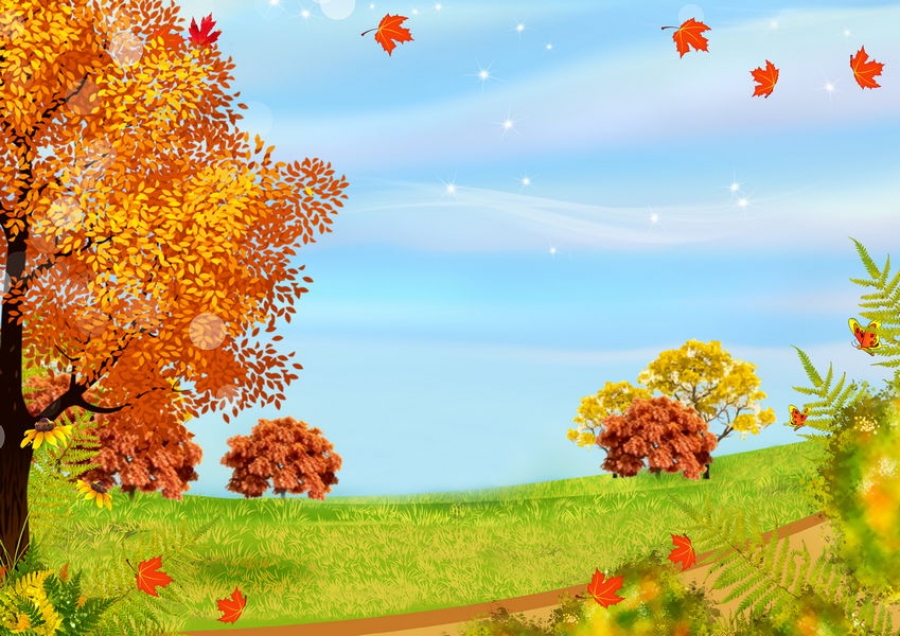 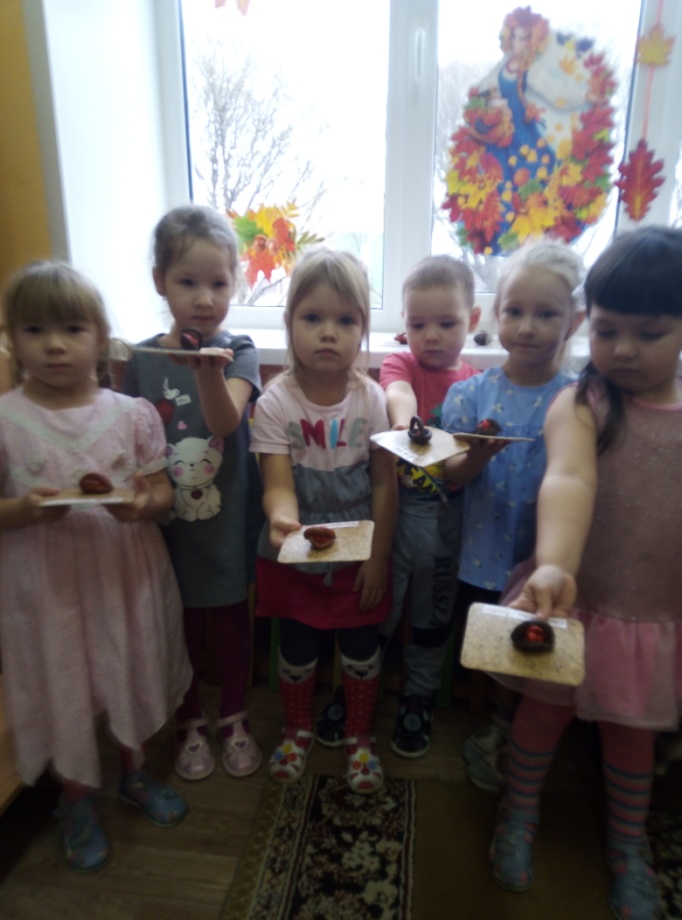 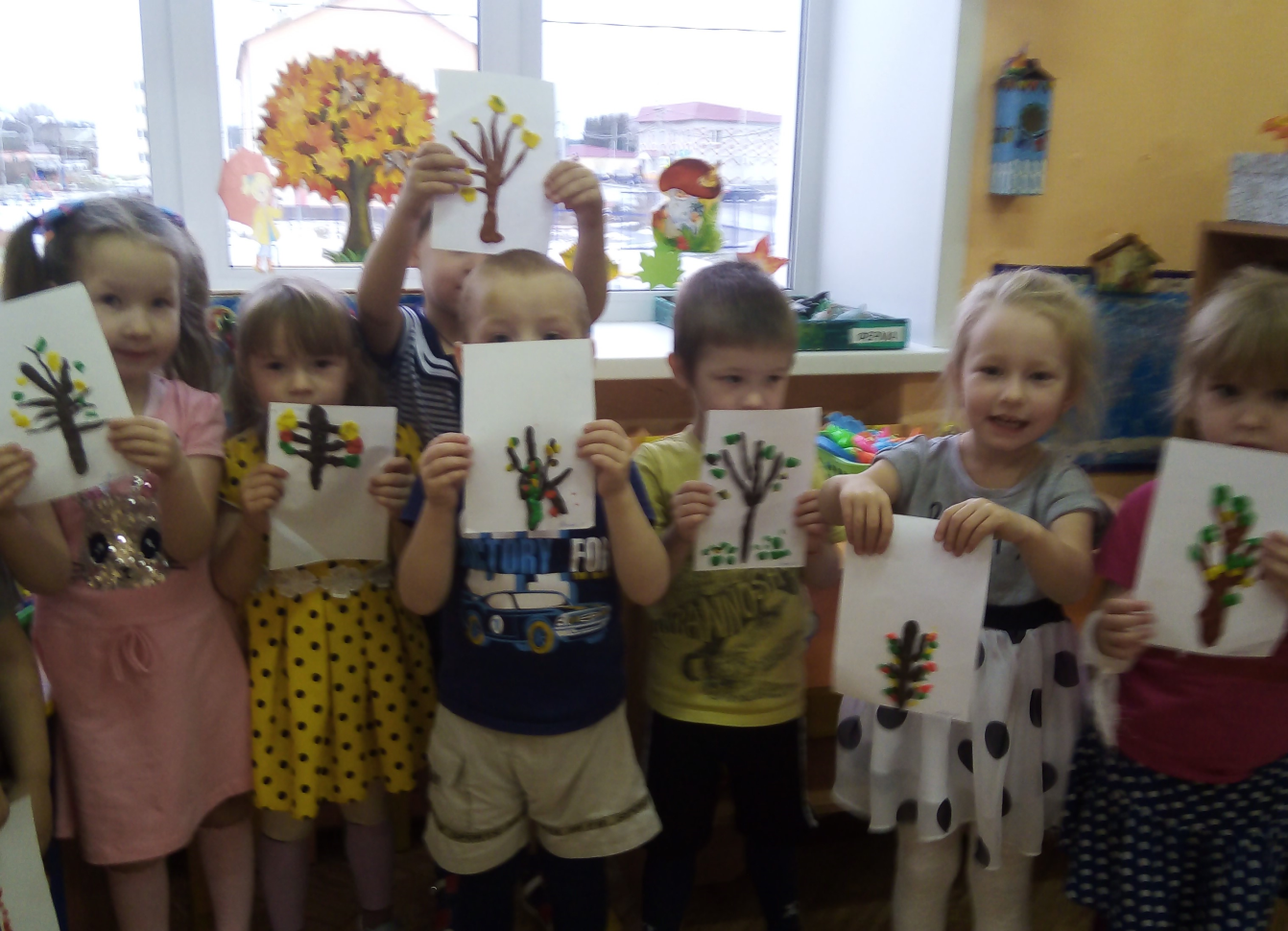 Лепка «Корзинка с яблоками»
Пластилинография «Деревья осенью»
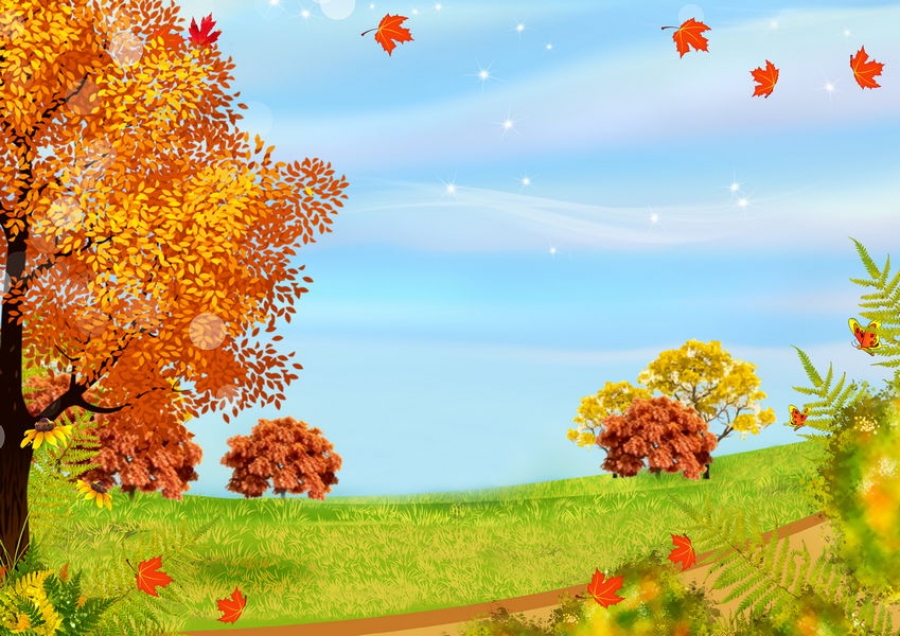 «Физическое развитие»
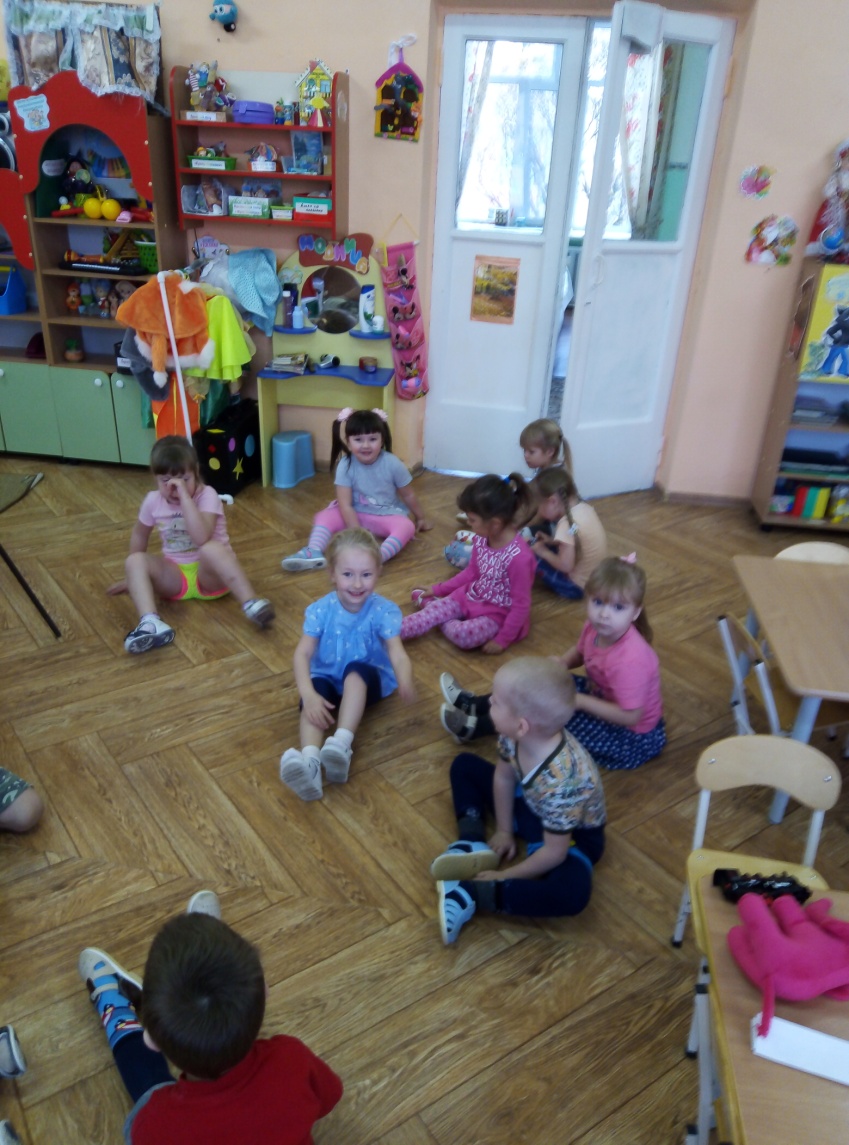 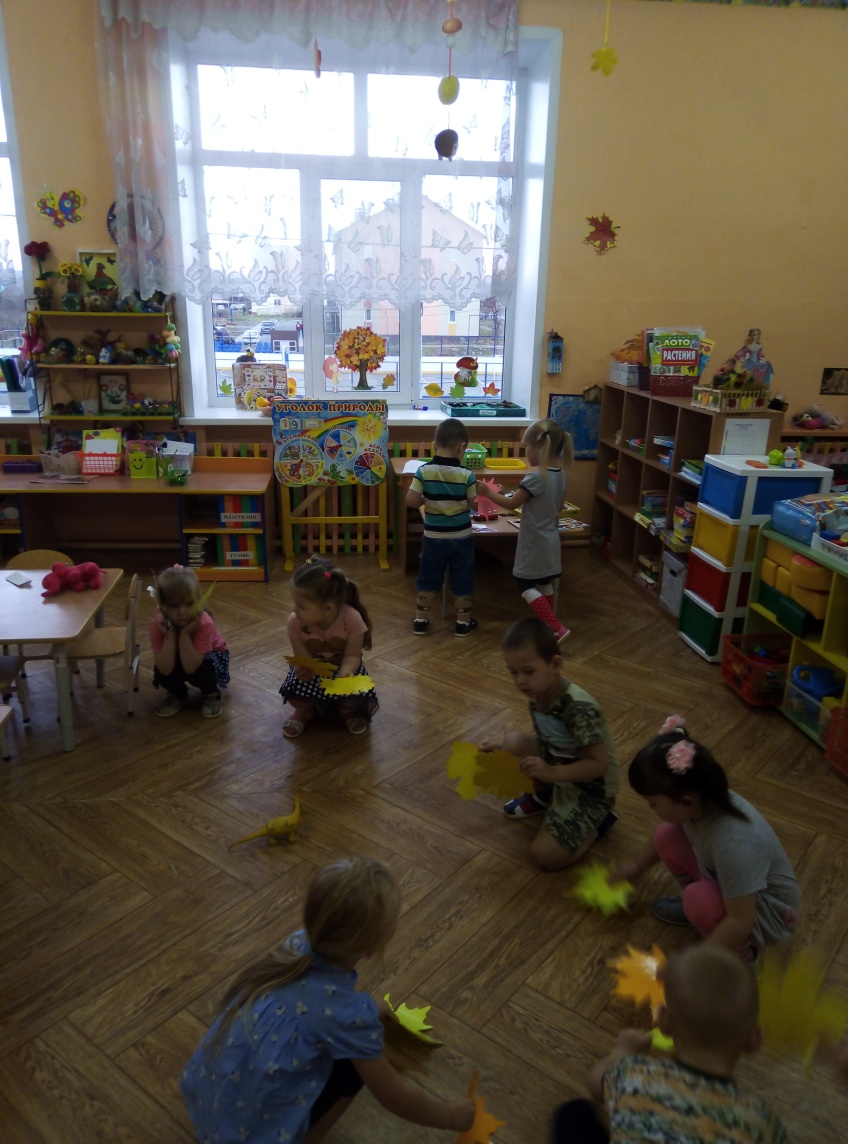 П/И «Листопад»
П/И «Перелет птиц»
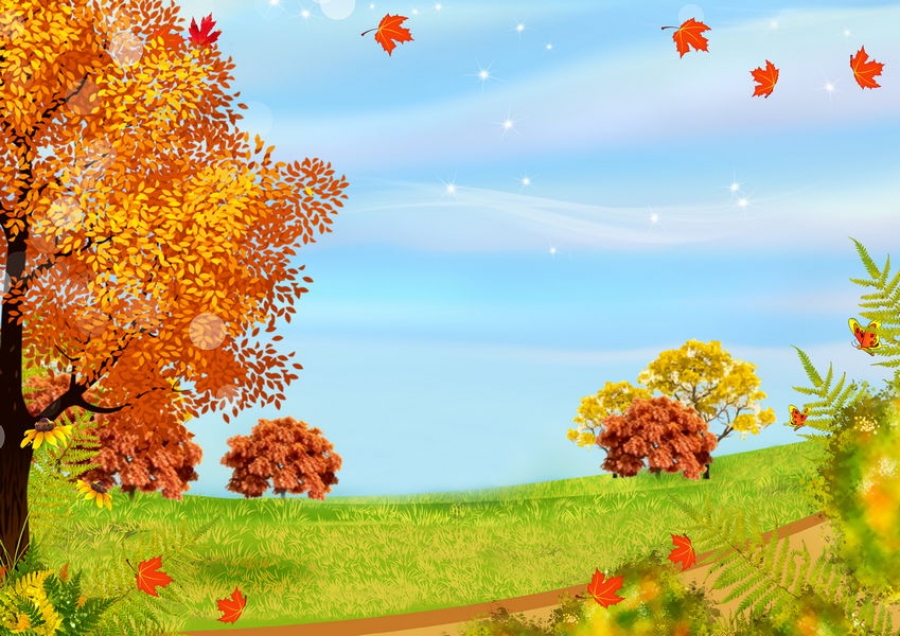 Заключительный этап
Выставка «Осенняя фантазия»
Праздник «Осень в гости к нам пришла»
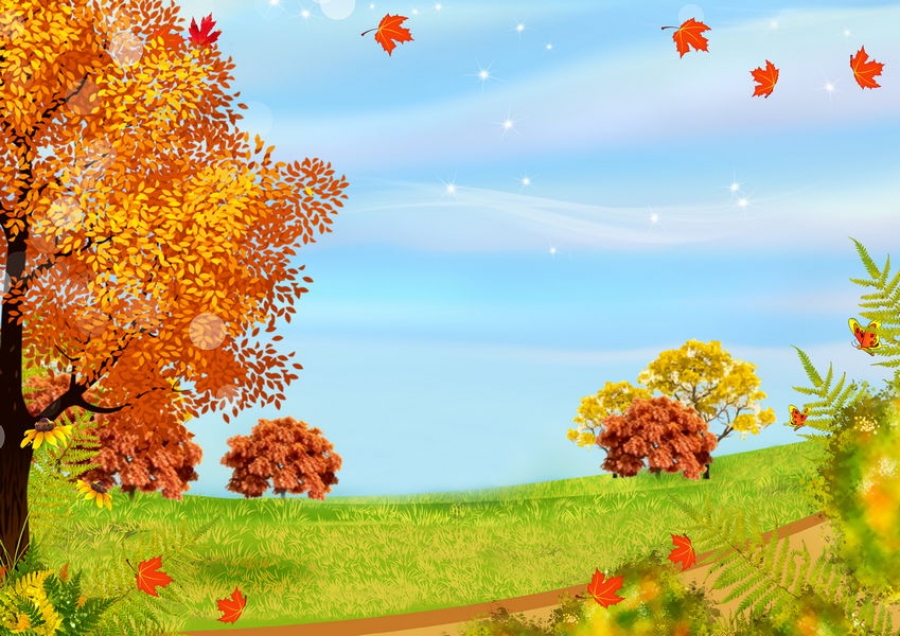 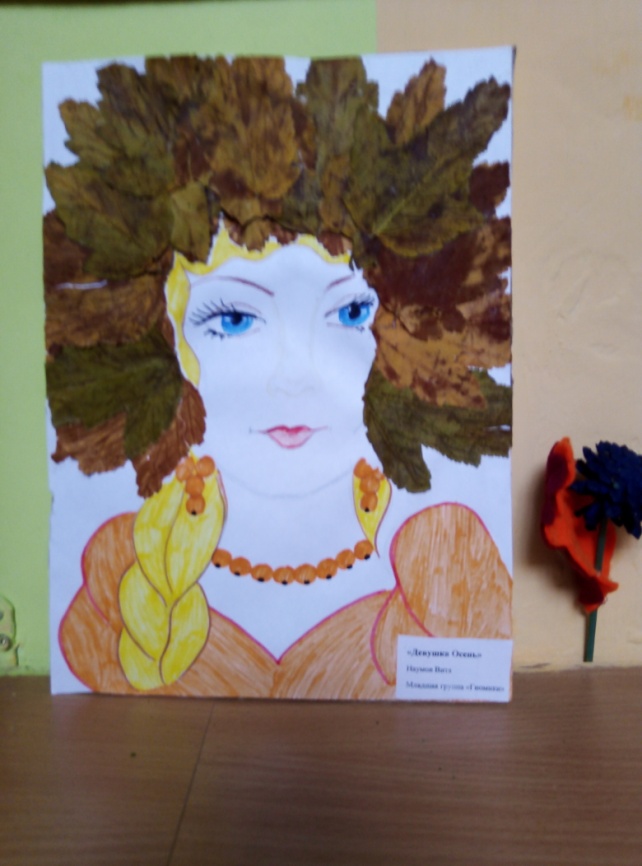 Выставка «Осенняя фантазия»
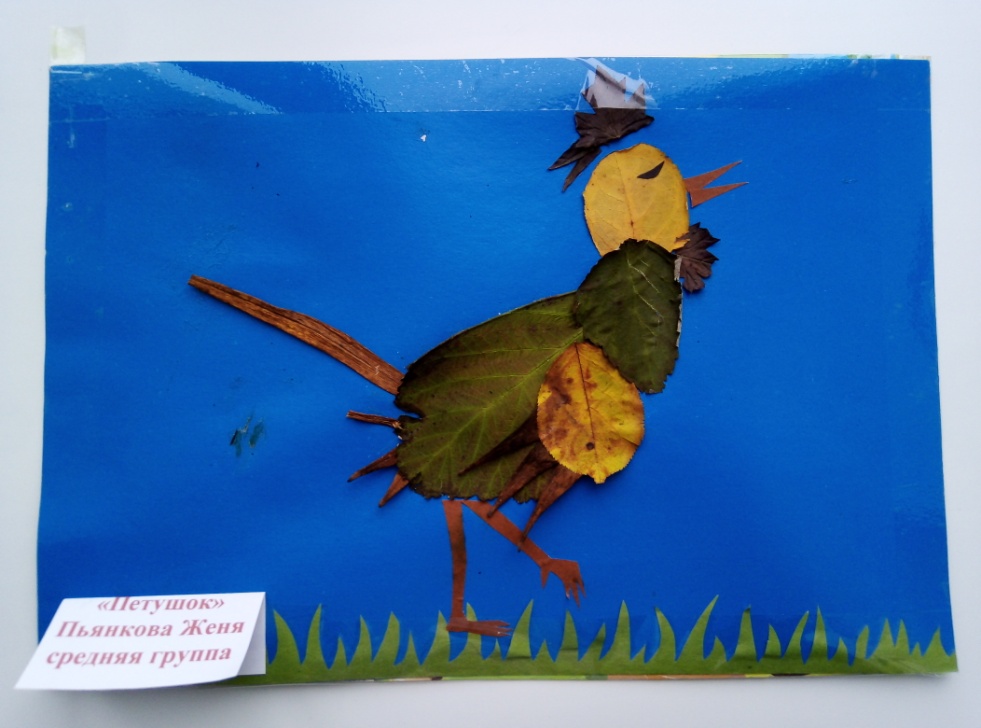 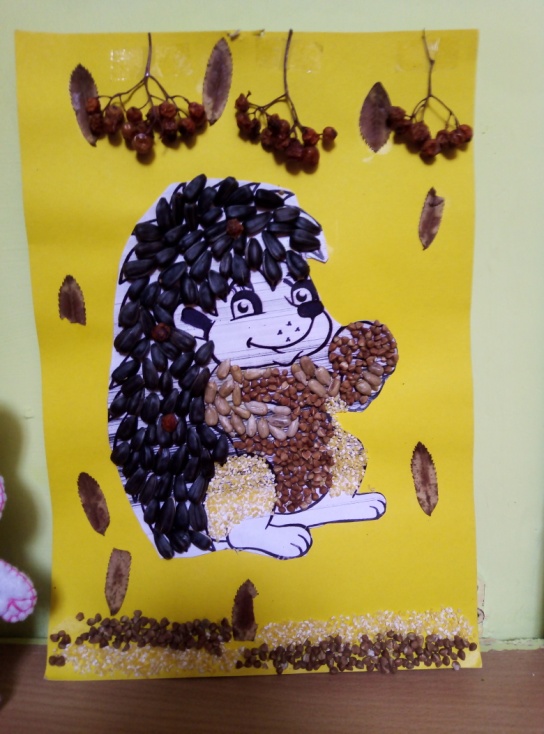 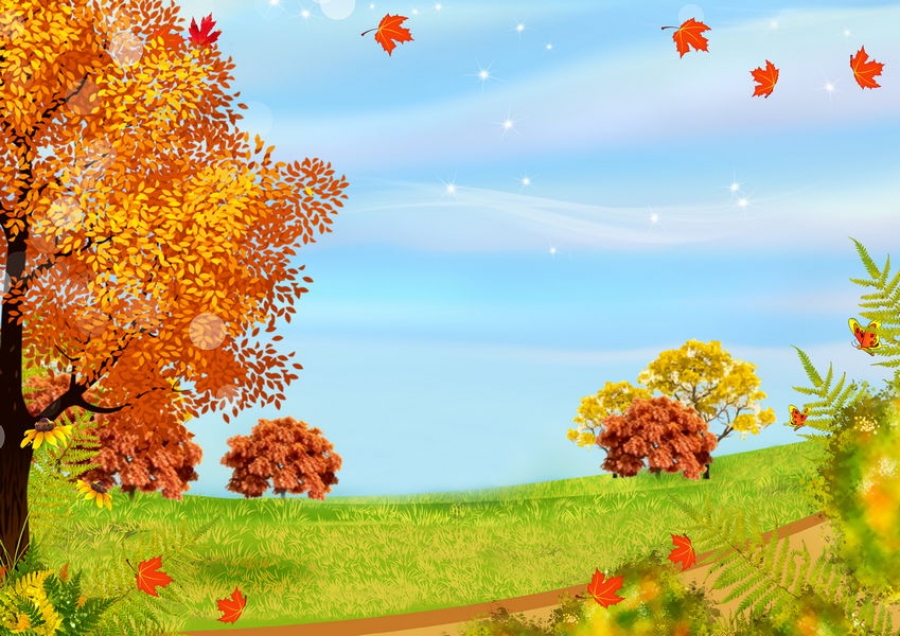 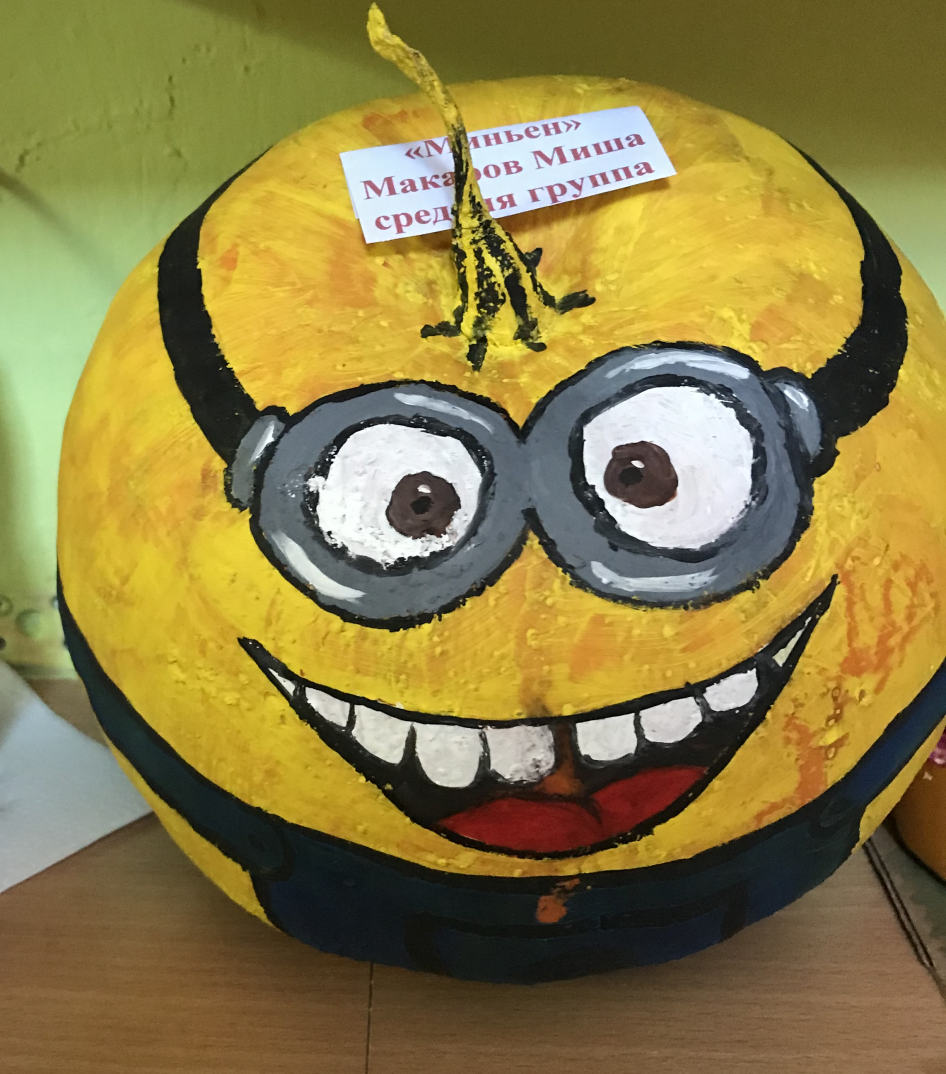 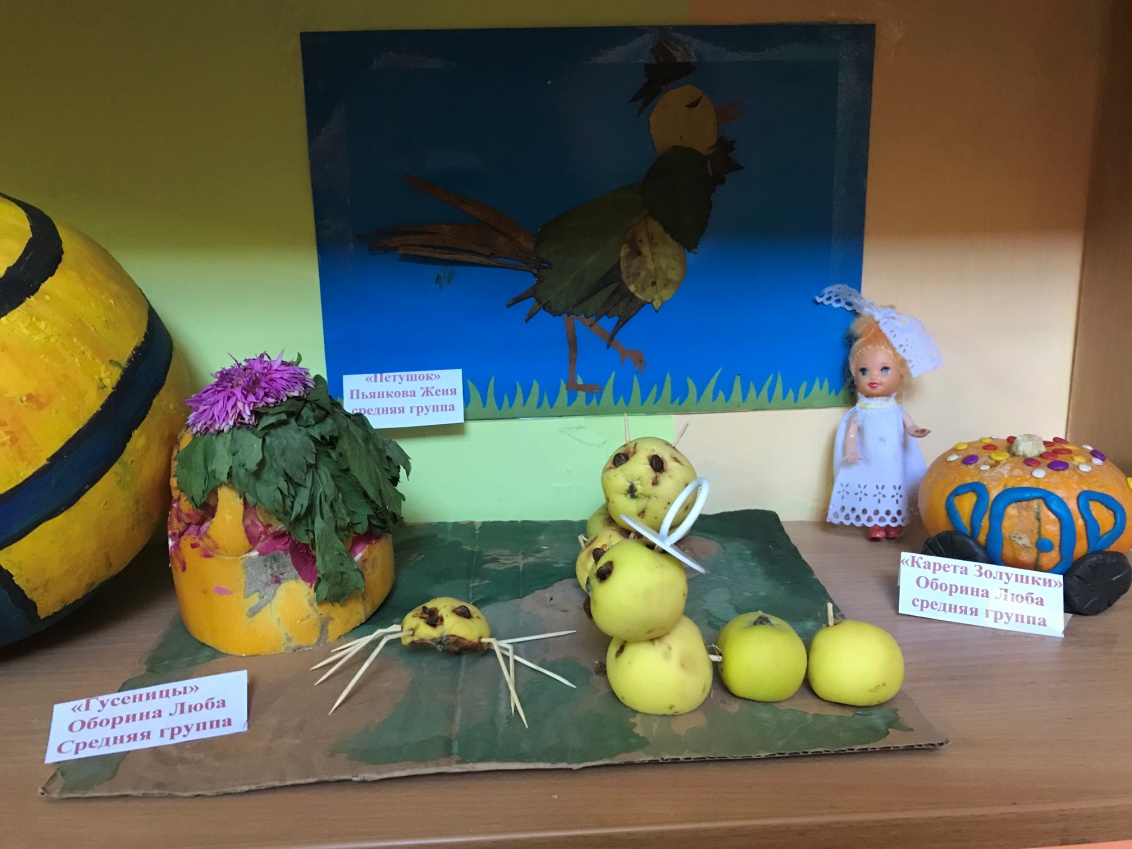 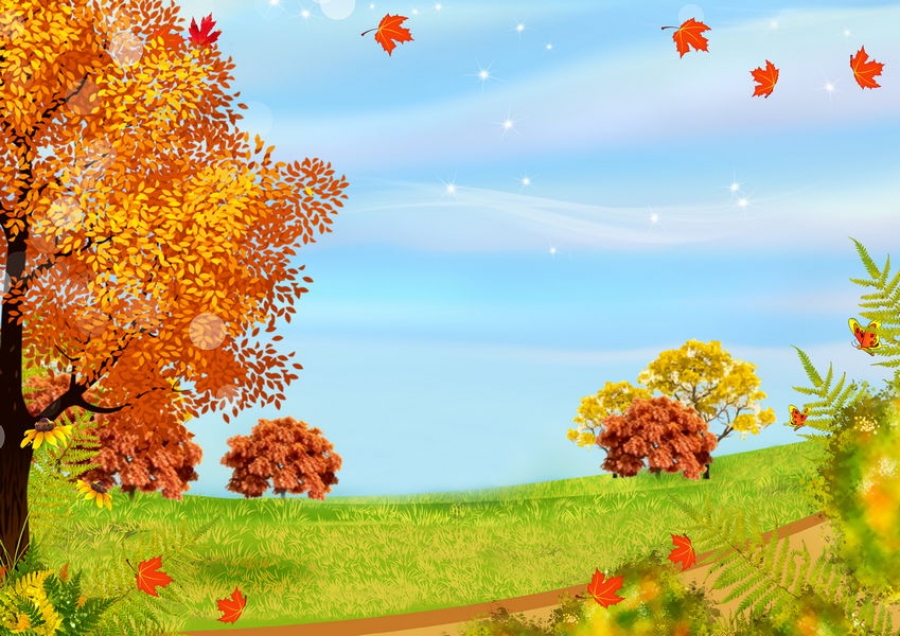 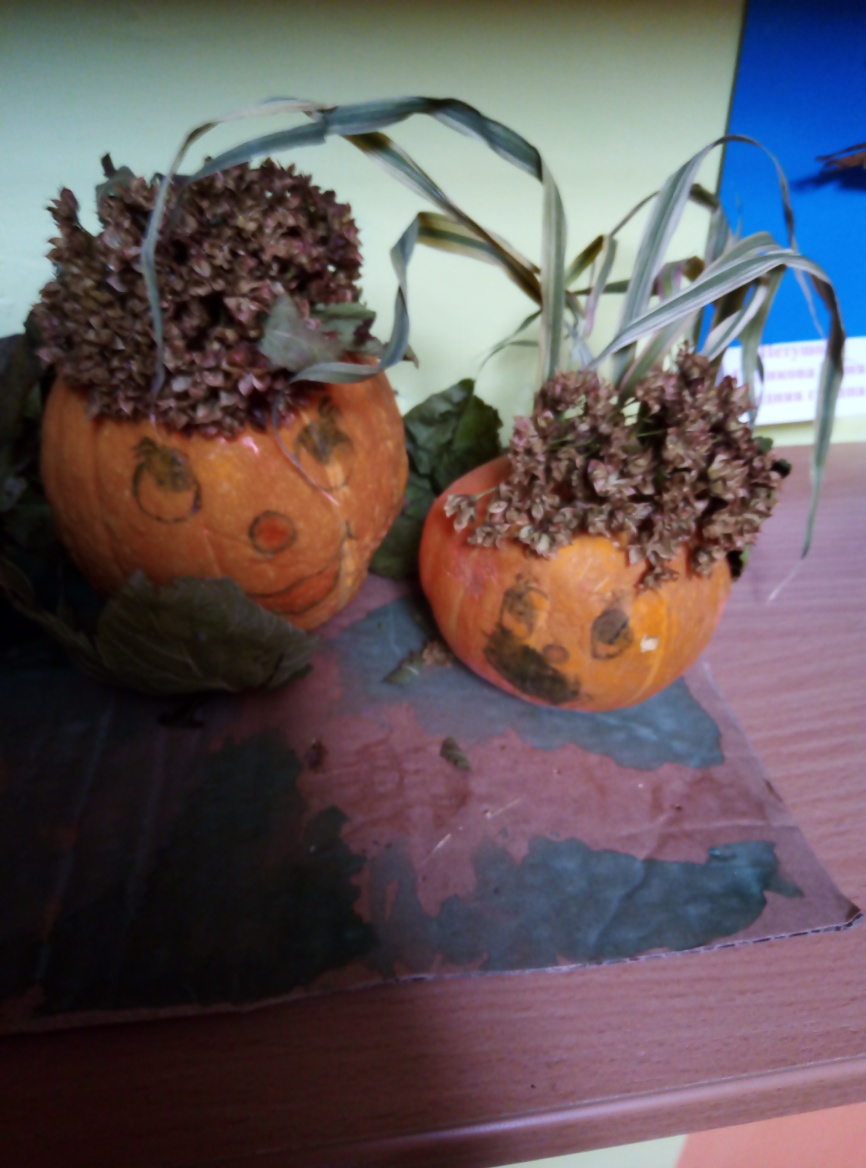 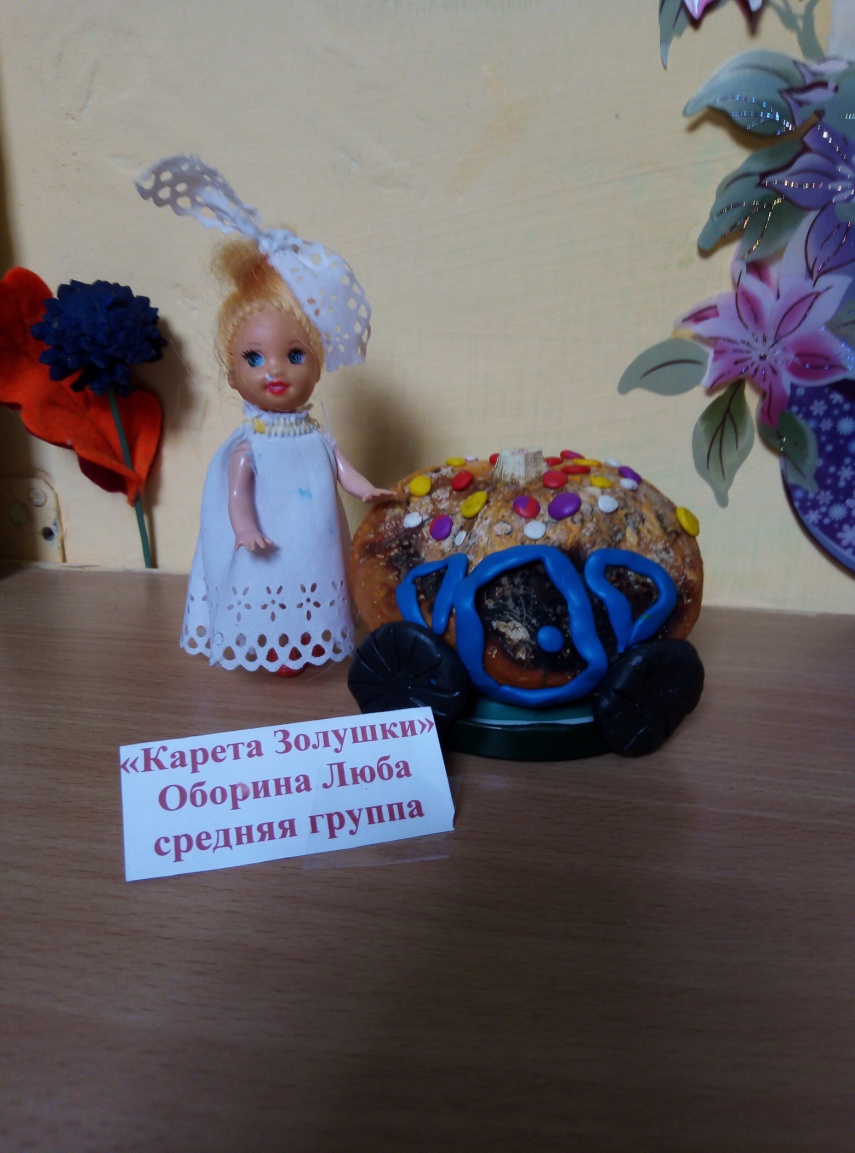 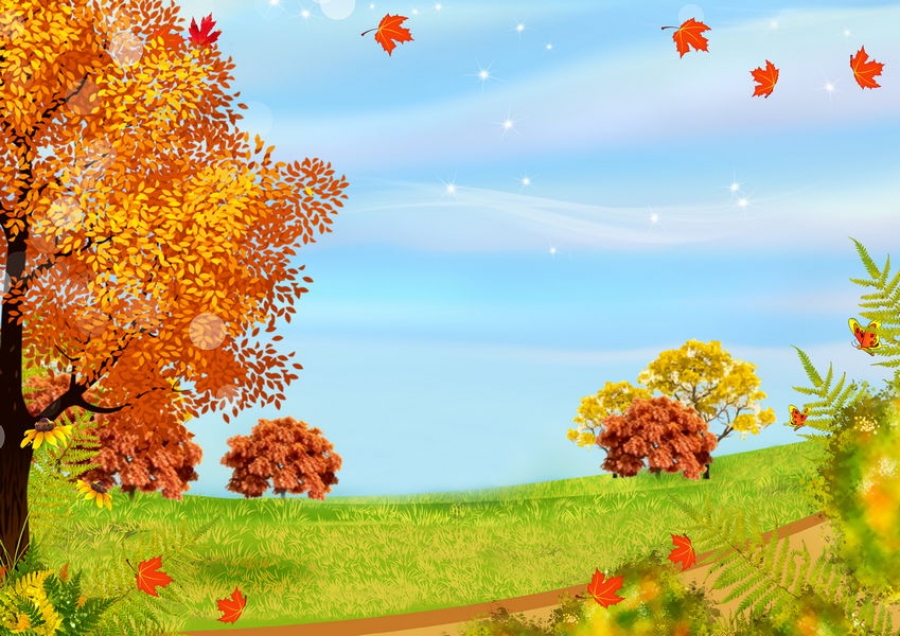 Праздник «Осень в гости к нам пришла»
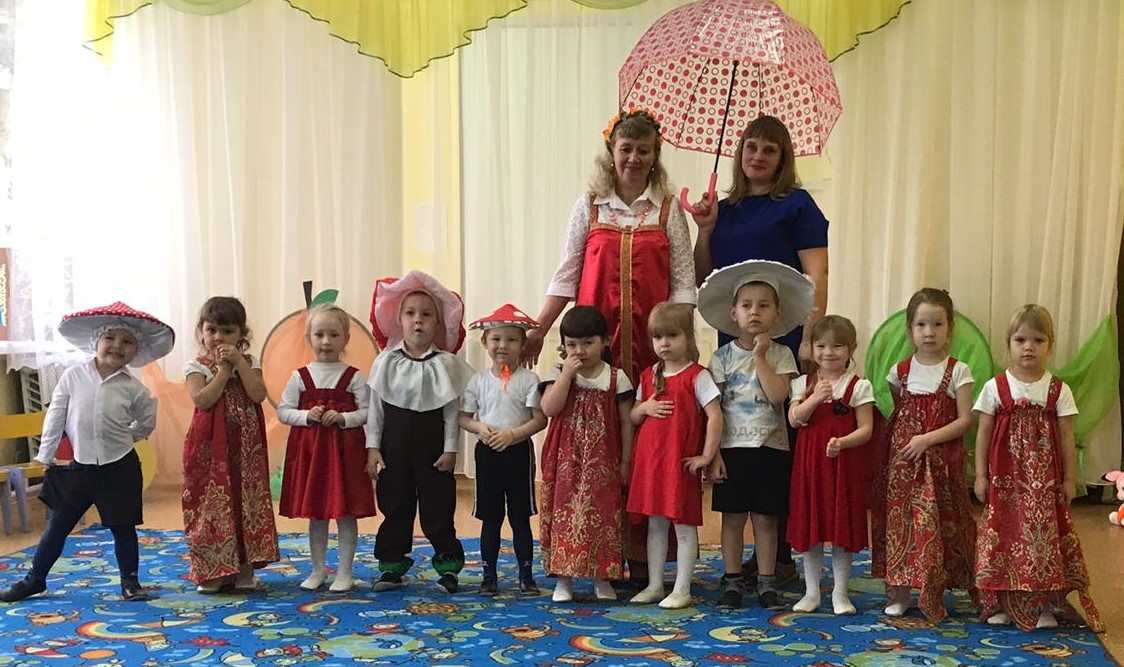 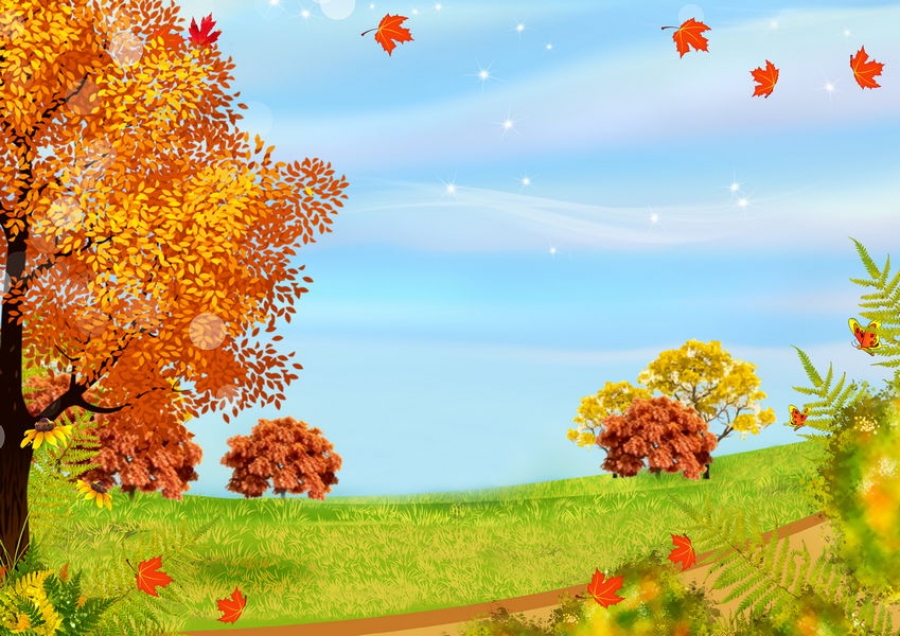 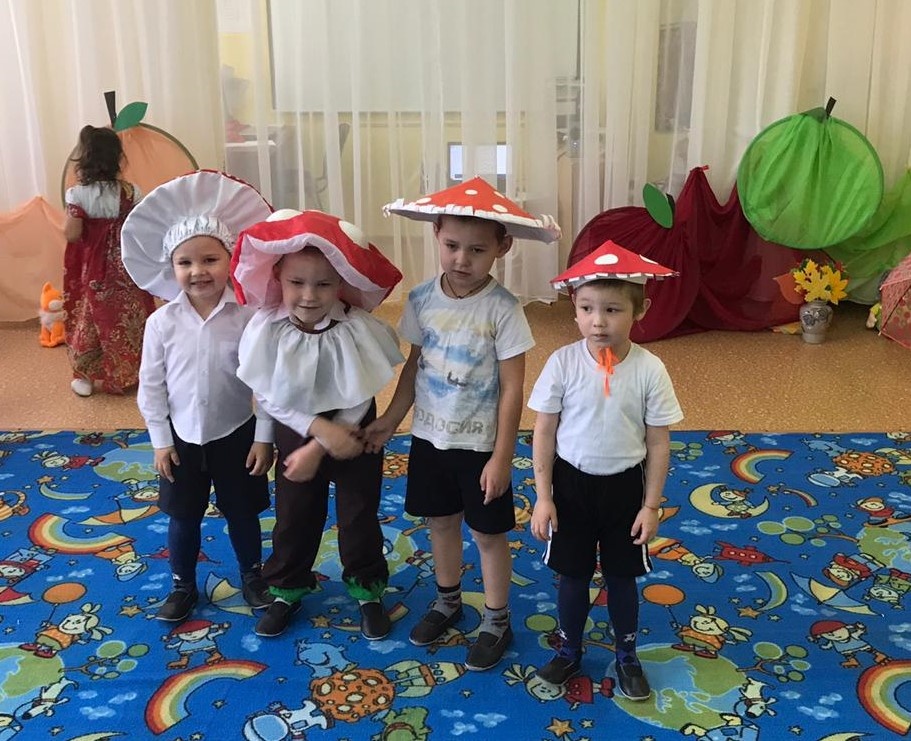 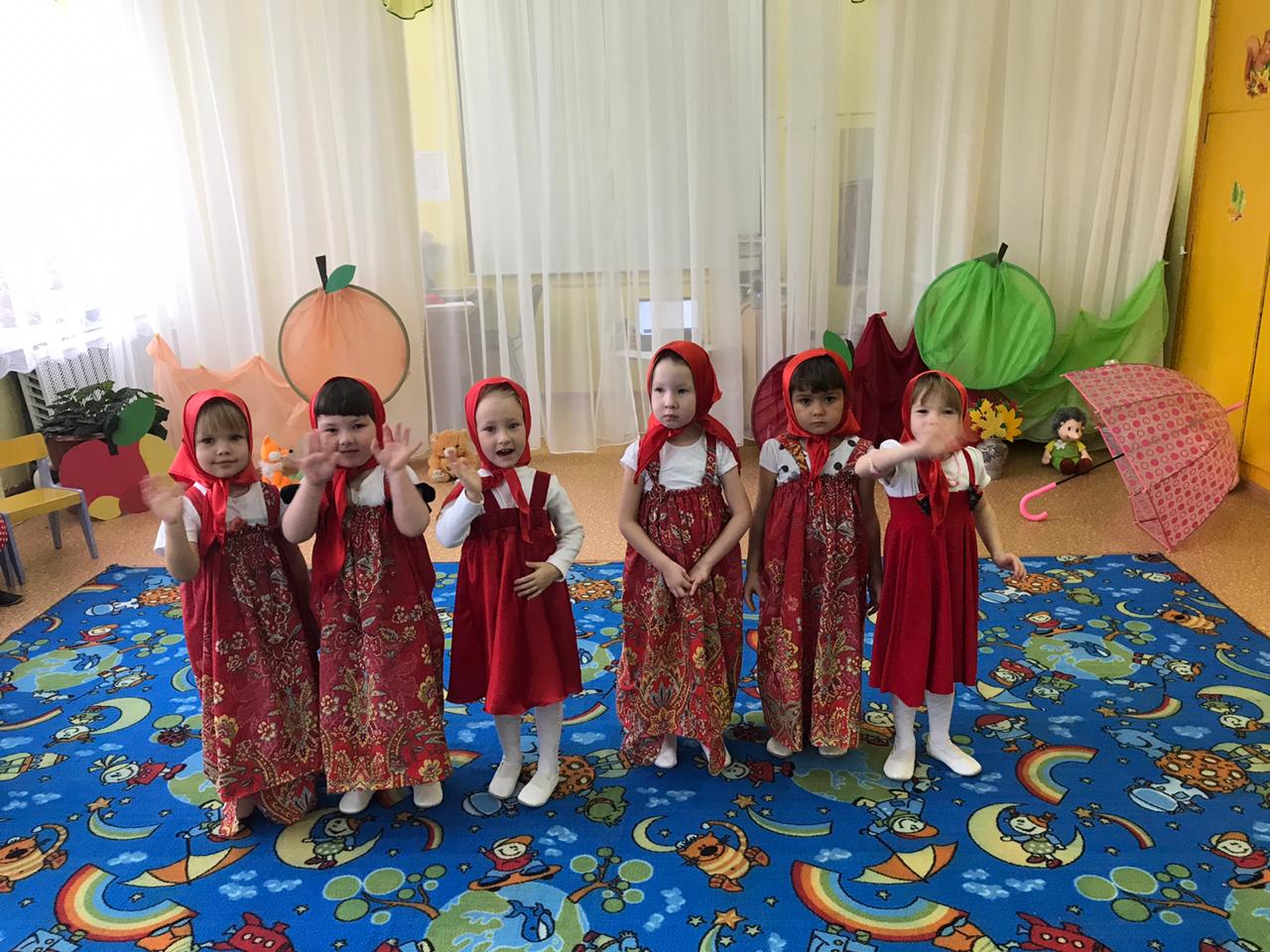 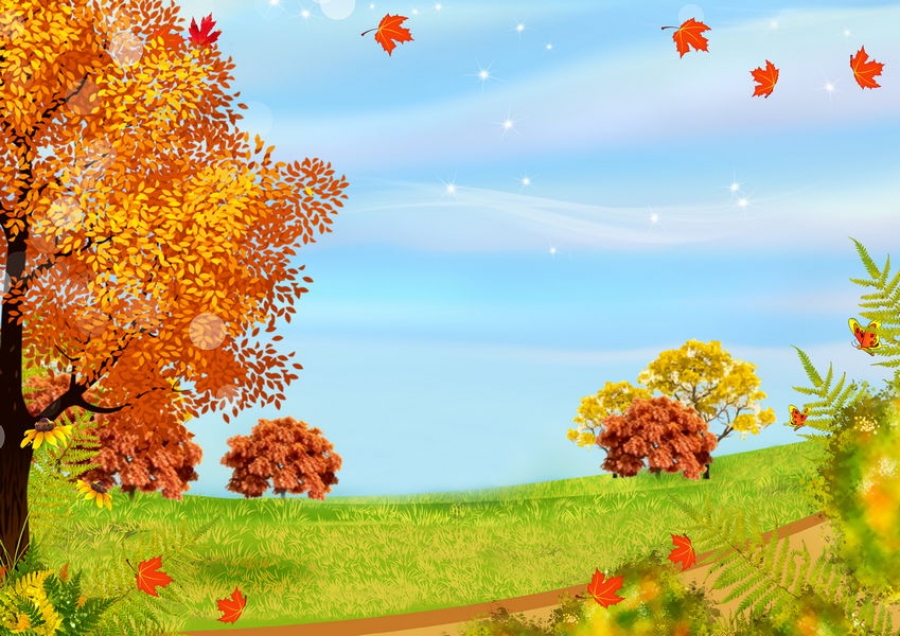 Анализ результатов работы.
В результате проекта у детей пополнились, систематизировались знания и представления об осенних изменениях в природе, о многообразии осенних даров. Появилось стремление расширять свой кругозор по данной теме. Укрепилось представление о необходимости бережного отношения к природе.
На основе углубления и обобщения представлений об окружающем в процессе знакомства с рассказами, стихами, пословицами, загадками осенней тематики, у детей расширился и активизировался речевой запас. У них появилось желание самостоятельно заняться творчеством – сочинять свои загадки и небольшие стихи об осени, иллюстрировать их, работать сообща над общим проектом. 
У родителей появился интерес к образовательному процессу, развитию творчества, желание общаться с педагогами, участвовать в жизни группы.
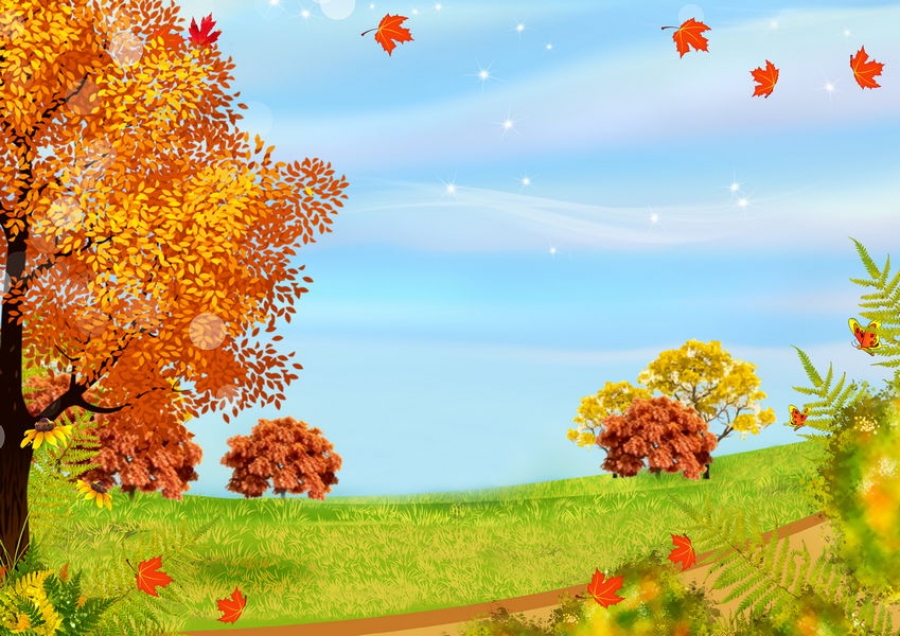 Спасибо за внимание!